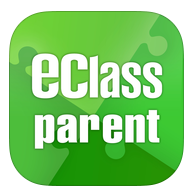 eClass parent App
手機應用程式
家長使用手冊
(KIS 幼稚園版適用)
[Speaker Notes: For In-House Training ONLY: DO NOT DISTRIBUTE]
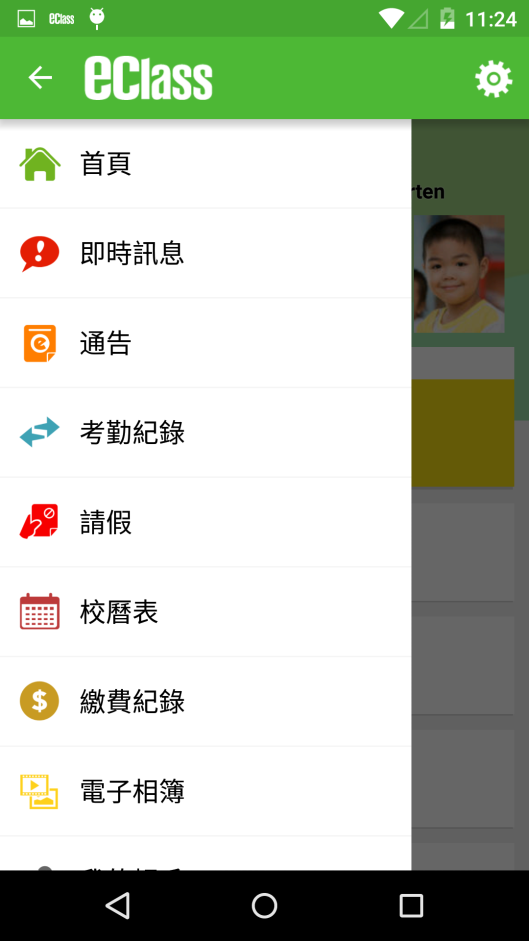 eClass Parent App手機版面
概論
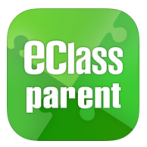 什麼是eClass Parent App
eClass Parent App 是一個手機應用程式，能夠讓學校很容易和迅速把相關資料傳遞給家長。家長亦可以利用這程式簡單容易地了解子女和學校最新消息。
為何使用eClass Parent App?
方便
簡單
直接
即時
容易管理和使用
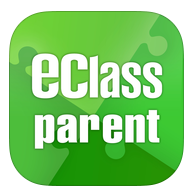 安裝篇
安裝部份 (Android)
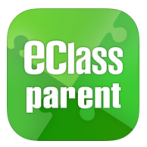 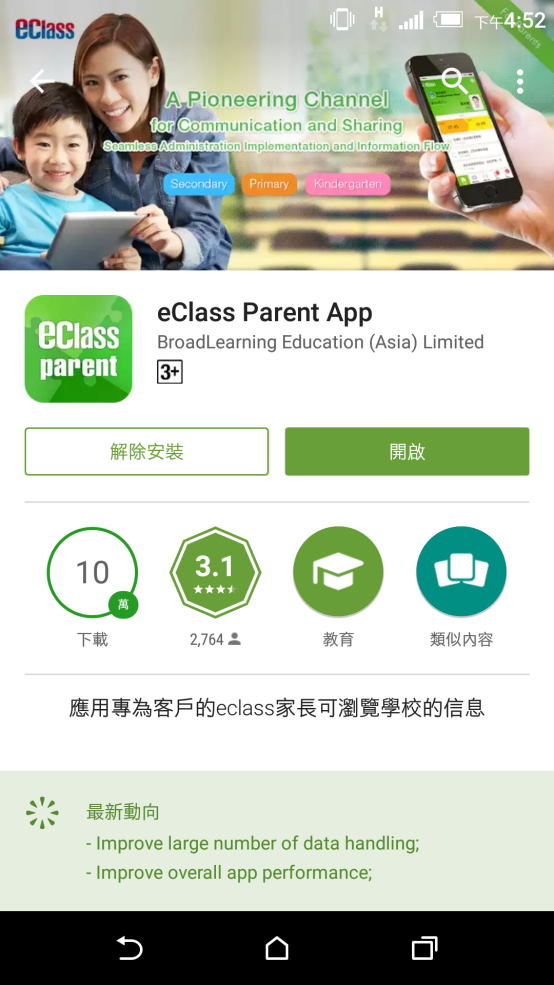 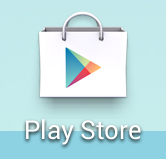 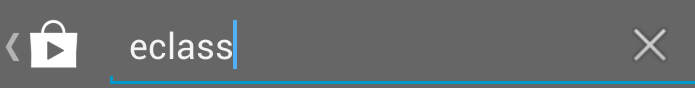 eclass parent
安裝部份 (iOS)
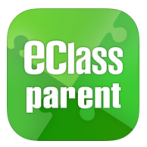 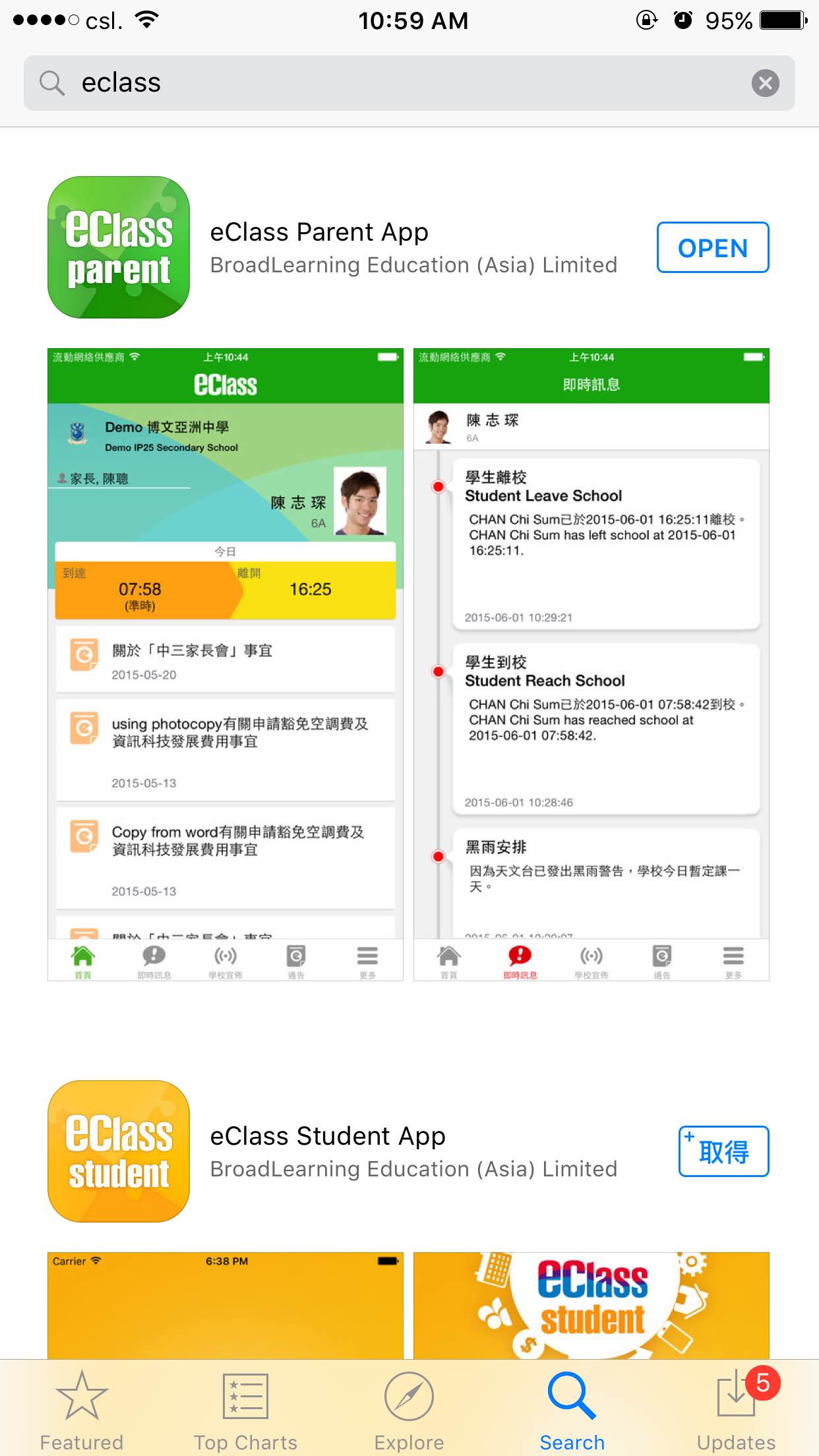 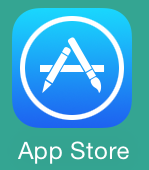 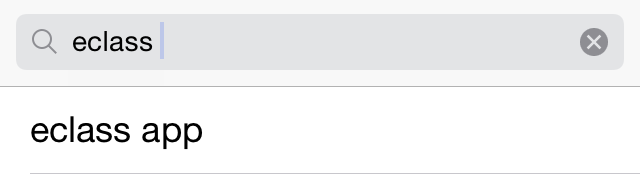 eclass parent
eclass parent app
安裝部份
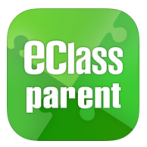 家長手機首次登入
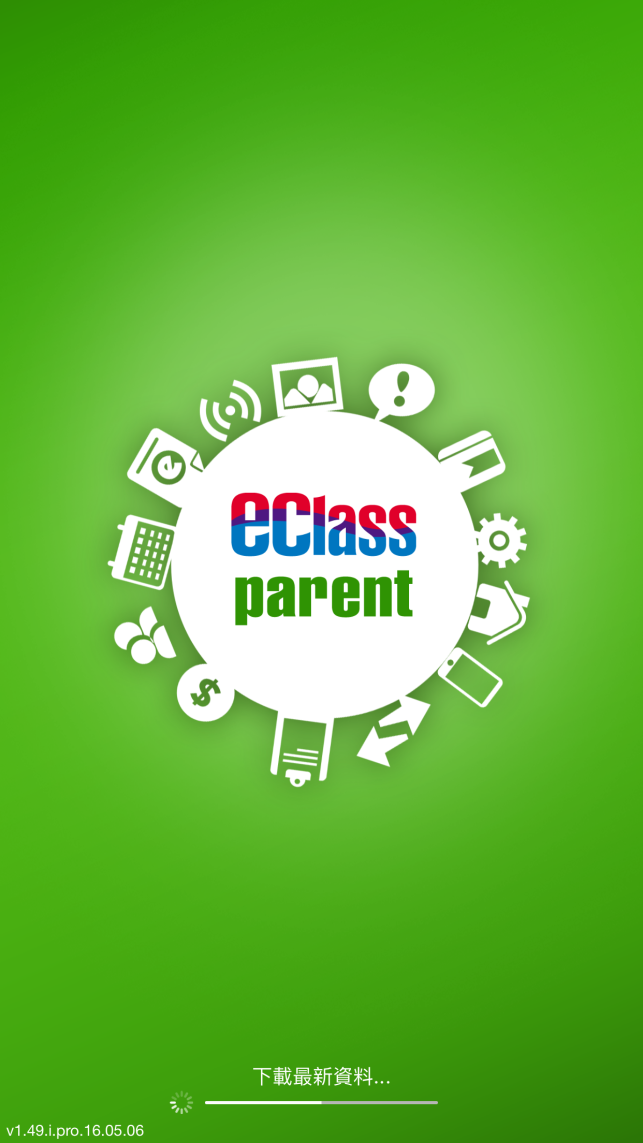 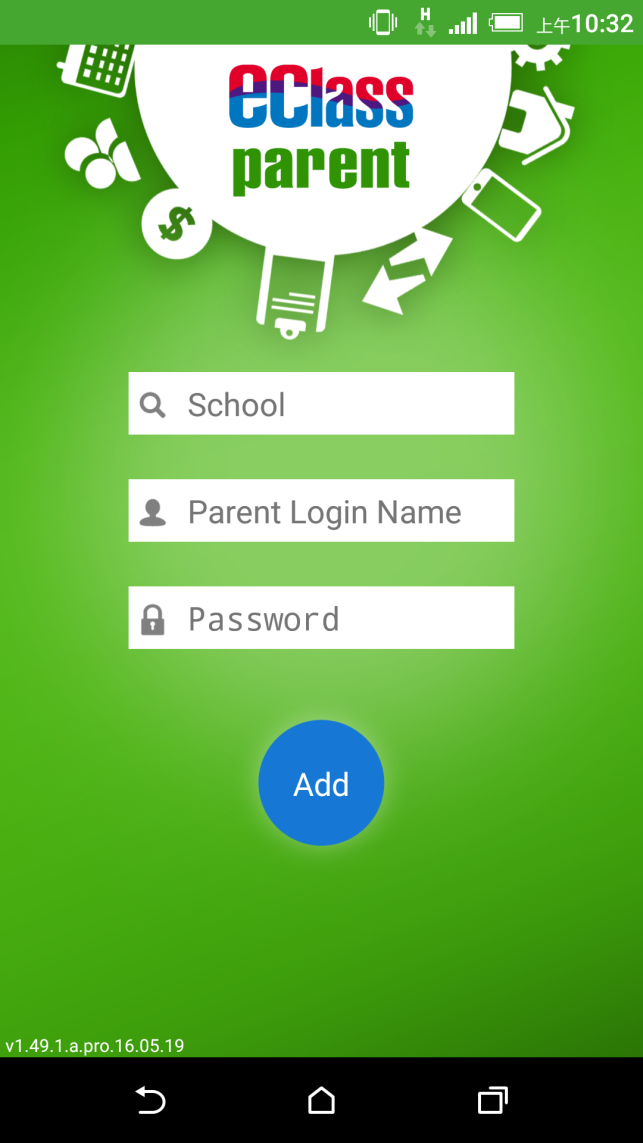 輸入學校名稱
輸入家長戶口名稱
輸入戶口密碼
按「增加帳戶」
eClass App 功能
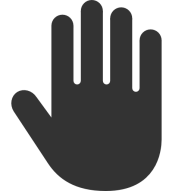 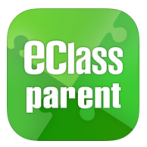 即時訊息
電子通告
考勤紀錄
請假
校曆表
繳費紀錄
電子相簿
個別模組需要學校開放權限，家長才可使用
即時訊息 (Push Message)
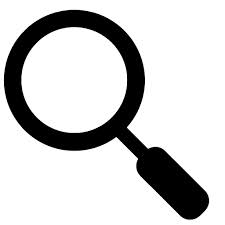 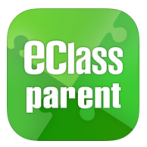 (家長效果)
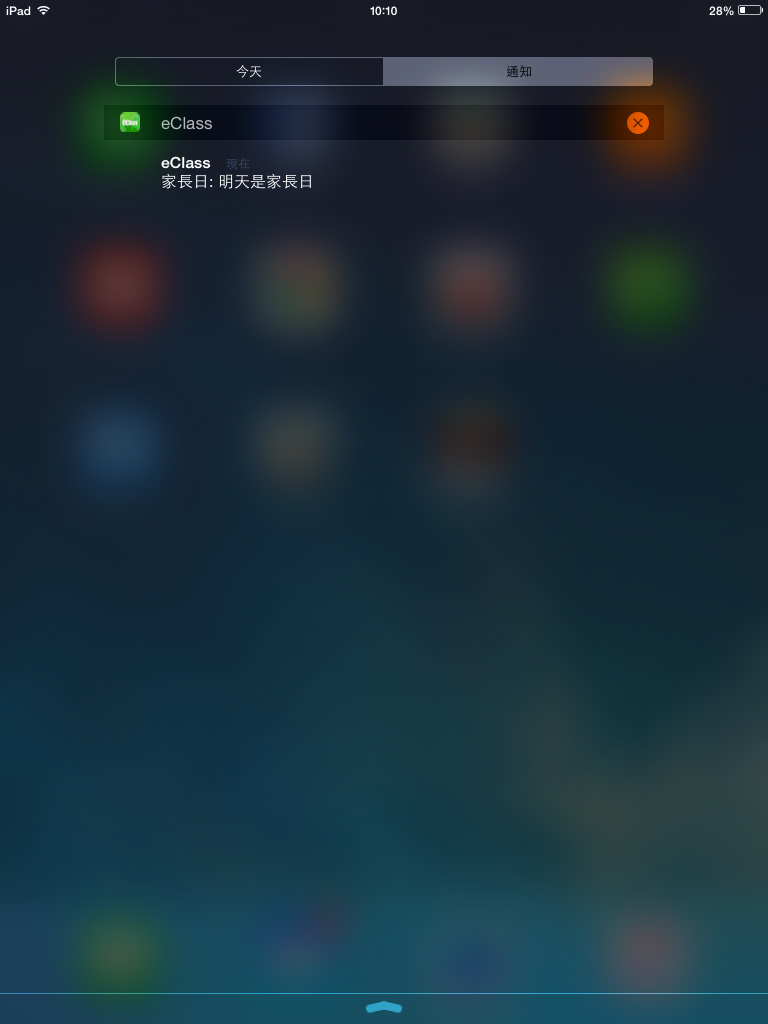 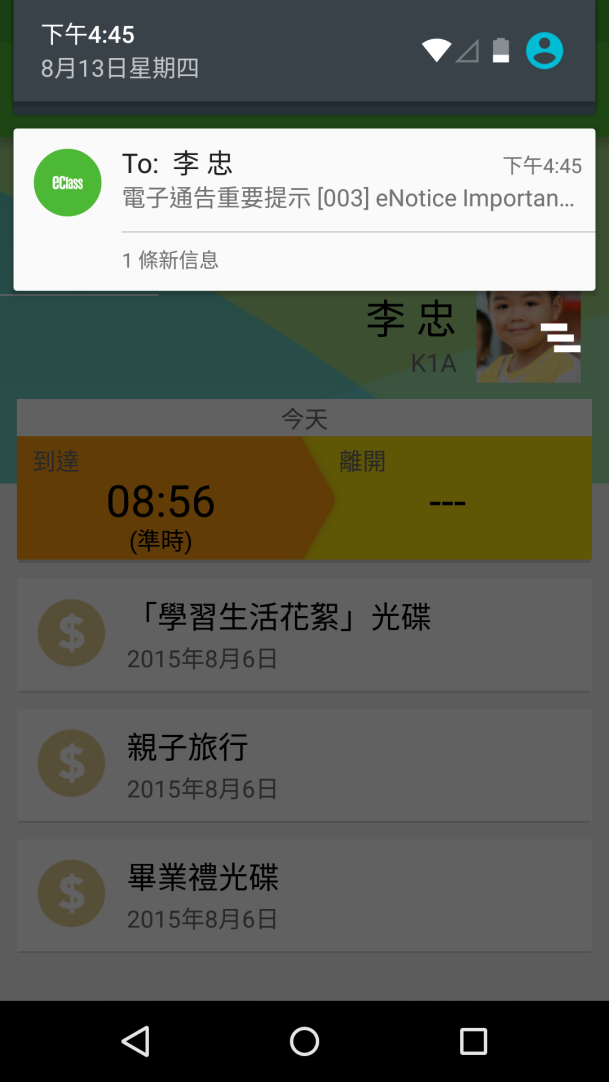 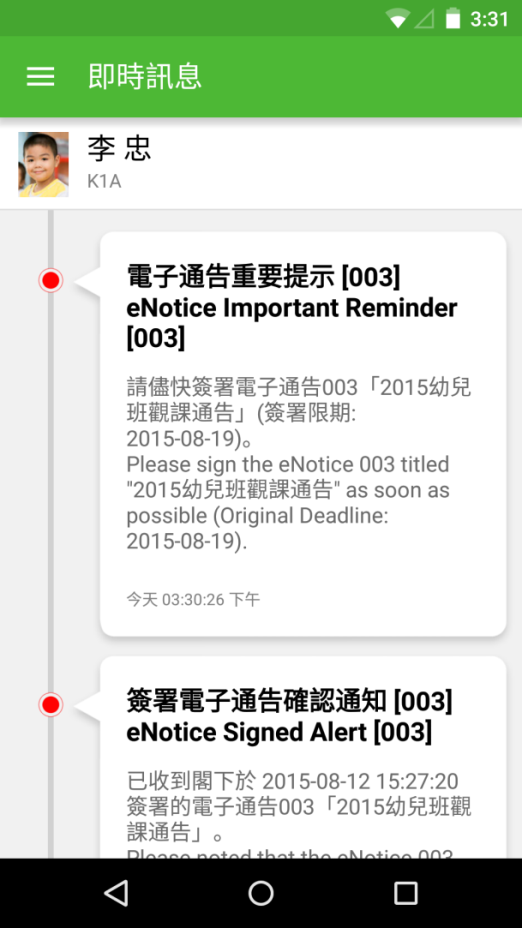 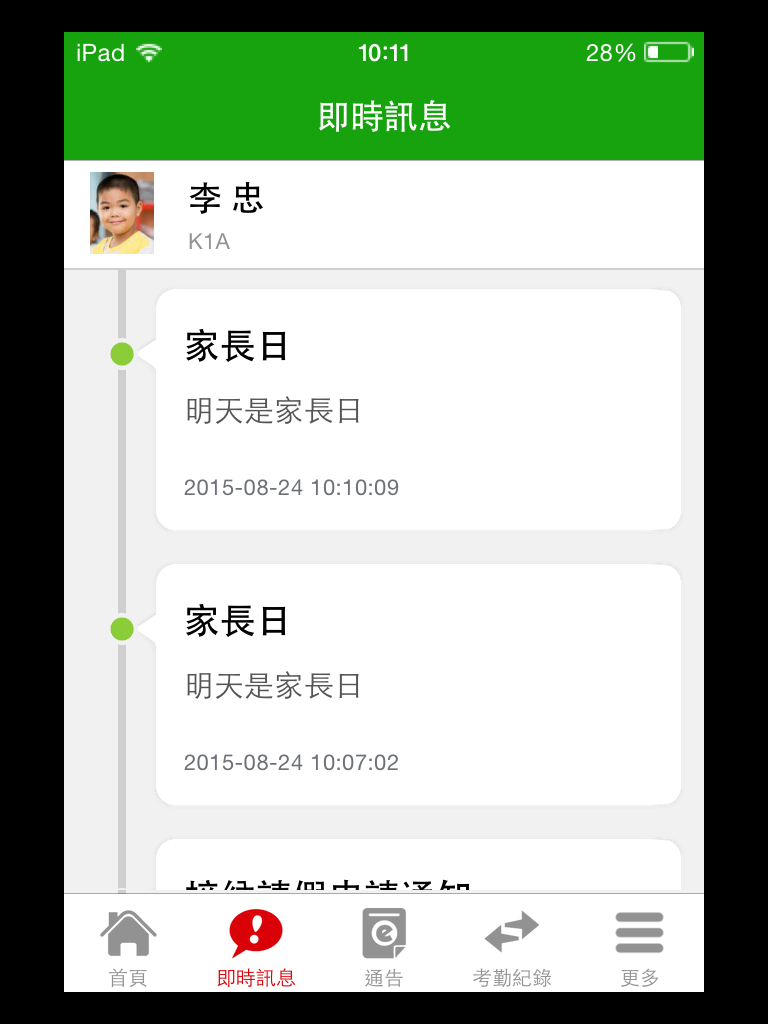 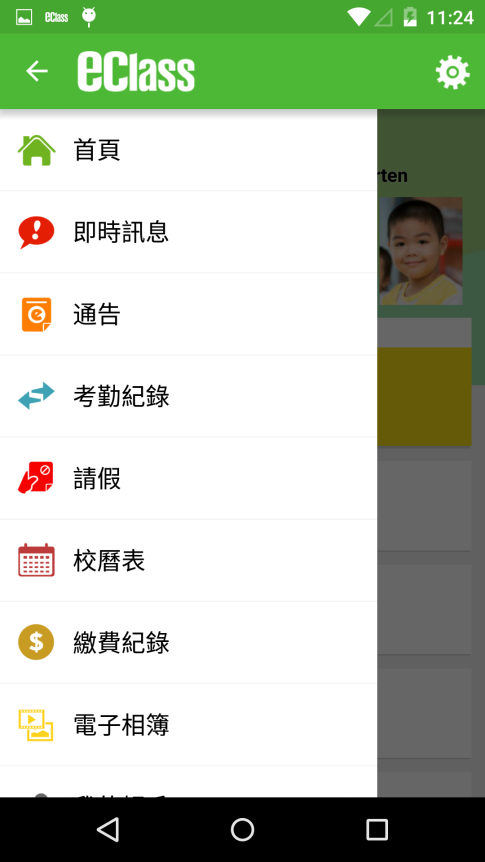 綠點代表家長已閱讀此訊息
紅點代表家長未閱讀此訊息
即時訊息 (Push Message)還包括
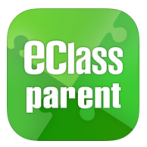 新通告提示
簽署電子通告確認通知 
欠交電子通告提示 
學生到校/離校通知
學生缺席/早退/遲到提示
請注意：每間學校將按需要選用不同模組及功能，上述即時訊息非必然應用於每所學校，詳情請向校方查詢。
電子通告 (eNotice)
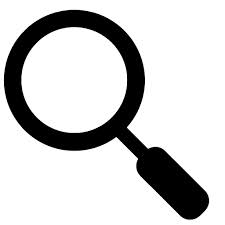 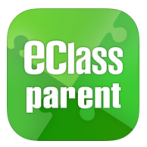 (家長效果)
於「目錄」按「通告」
3. 推至頁面底部
4. 填寫選擇
5.按「簽署」
2.   按「簽署」
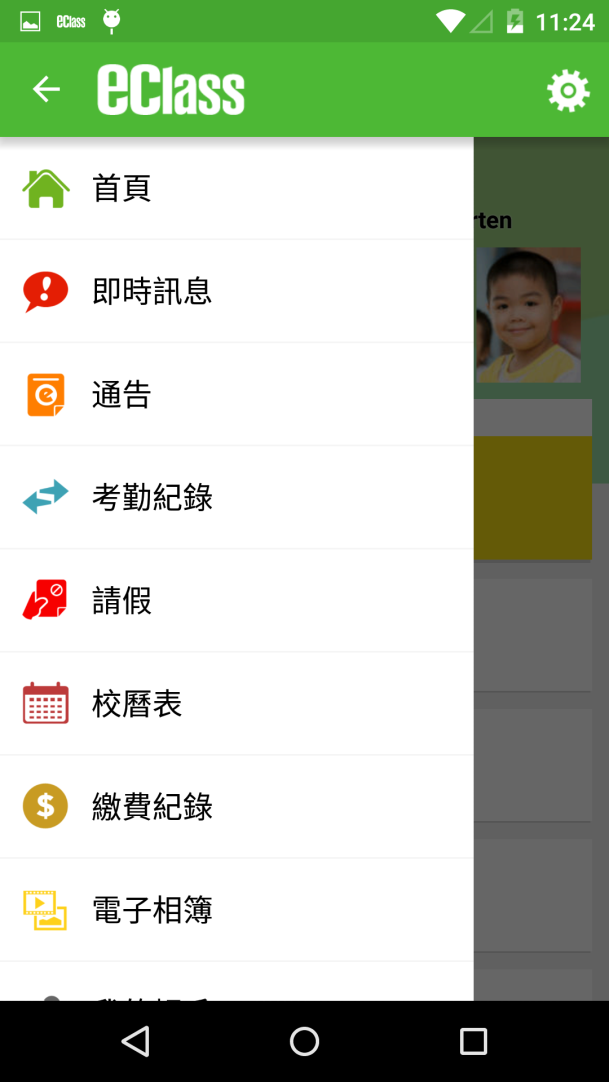 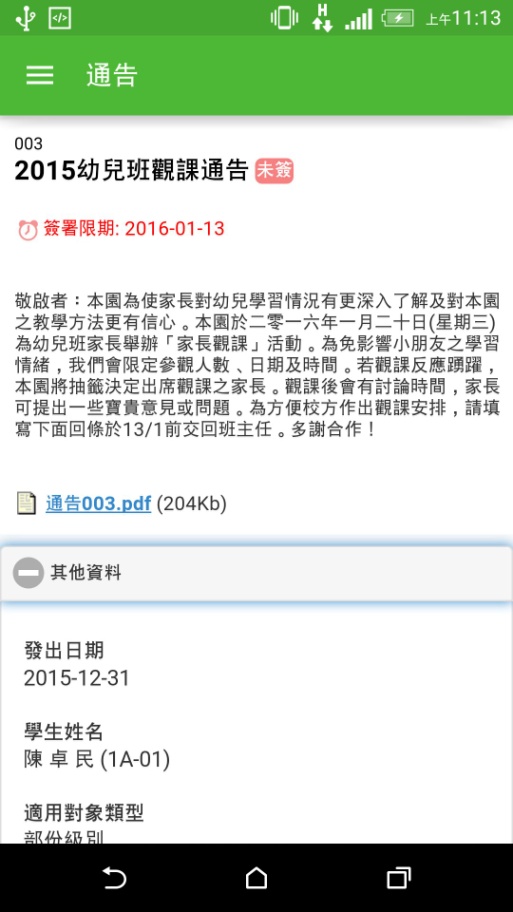 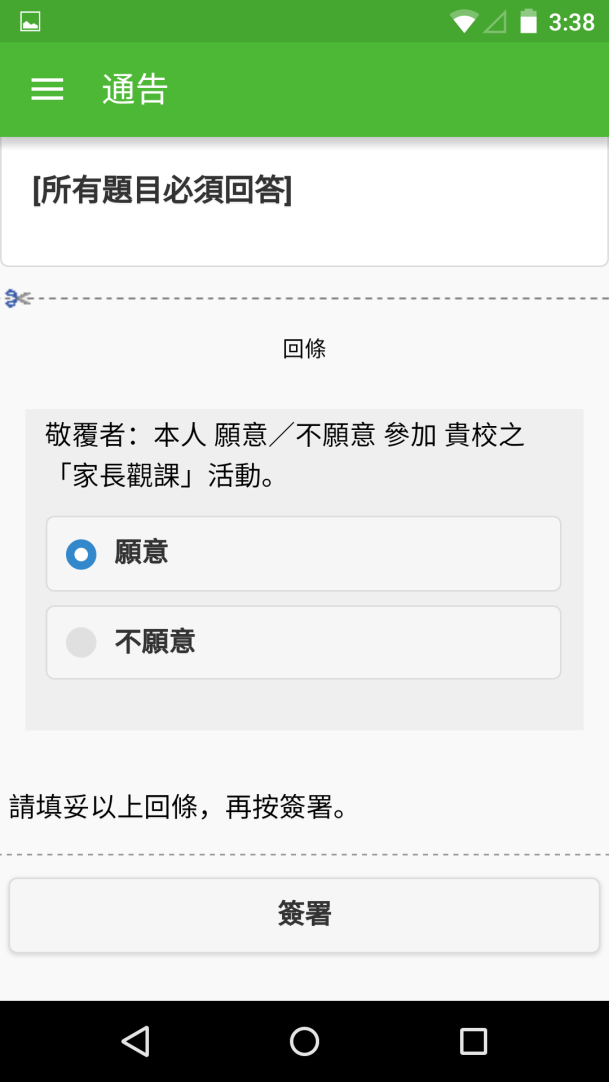 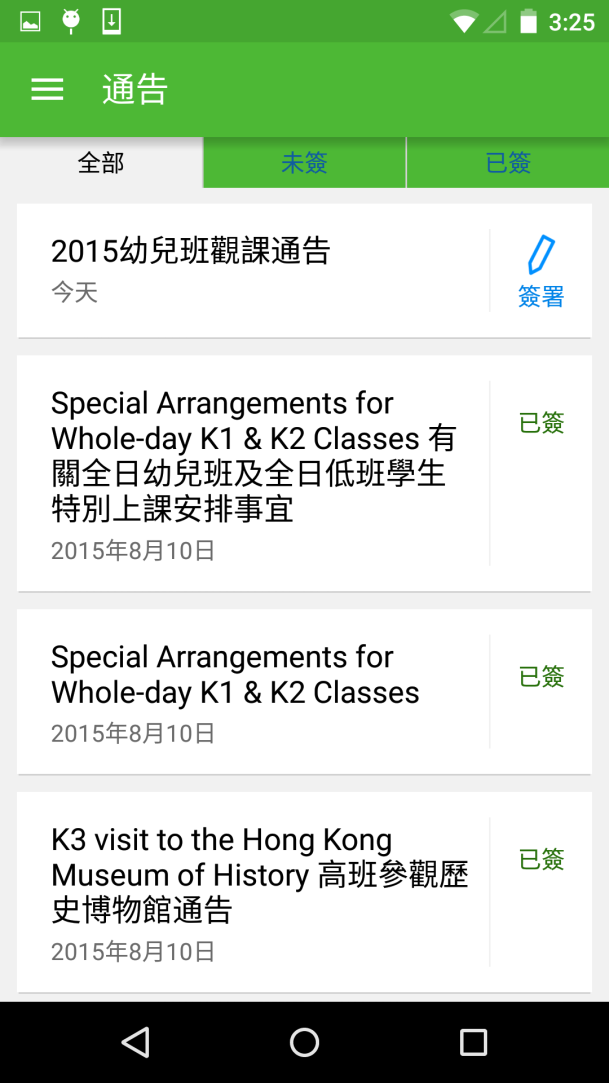 電子通告 (eNotice)
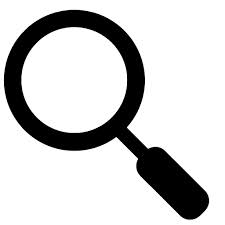 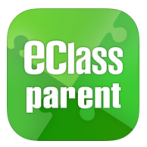 (家長效果)
4. 填寫選擇
5. 按「簽署」
1. 於「目錄」按「通告」
3. 推至頁面底部
2. 按「簽署」
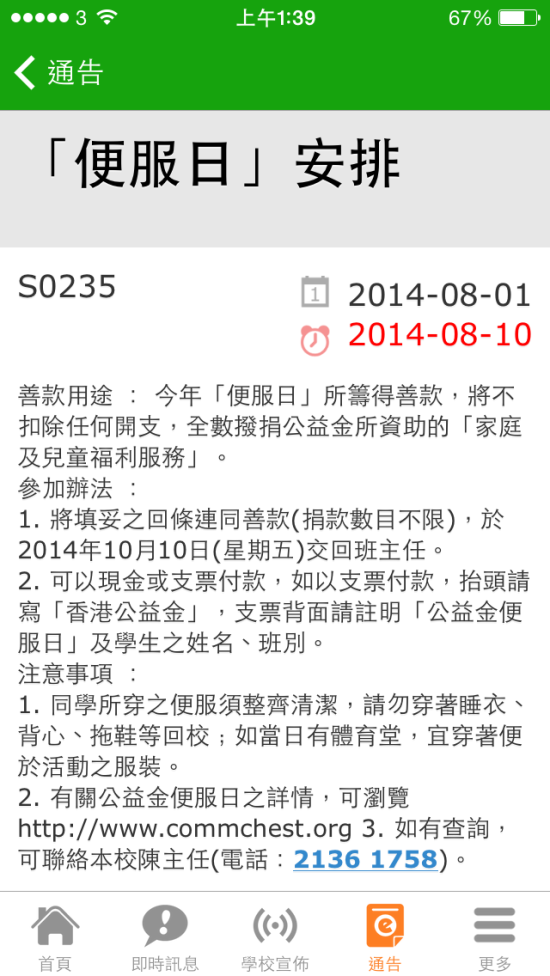 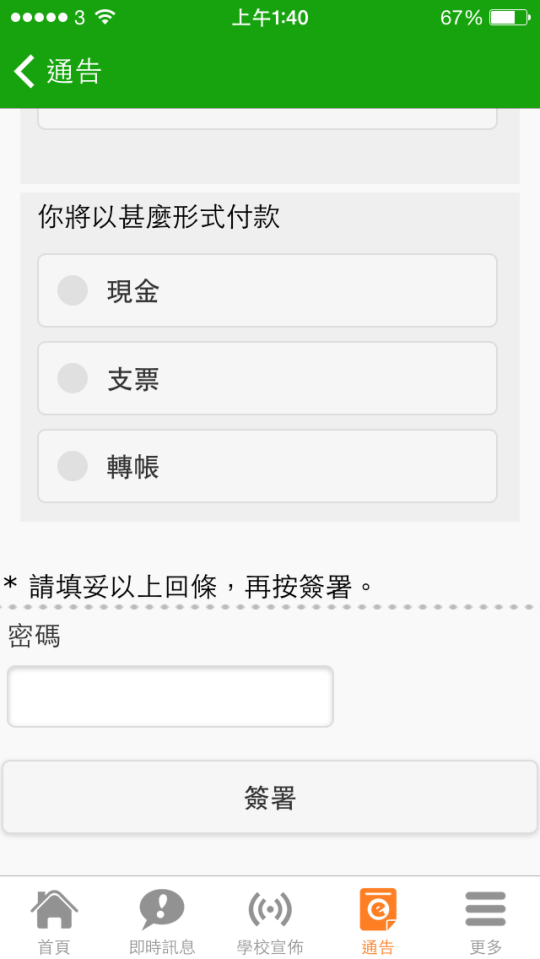 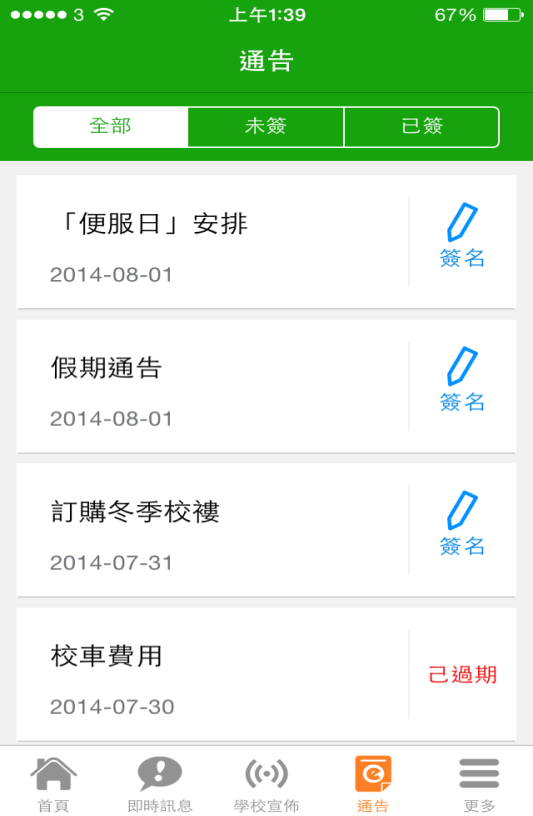 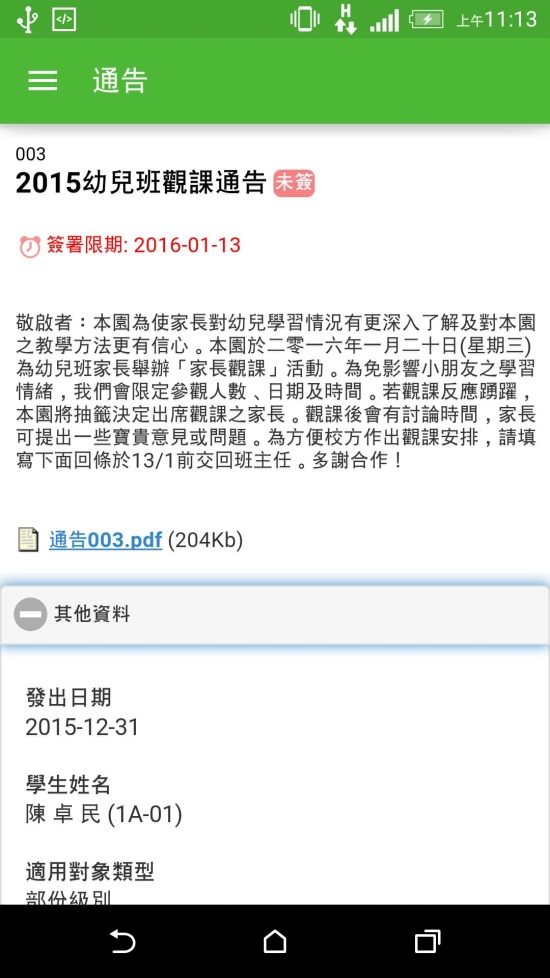 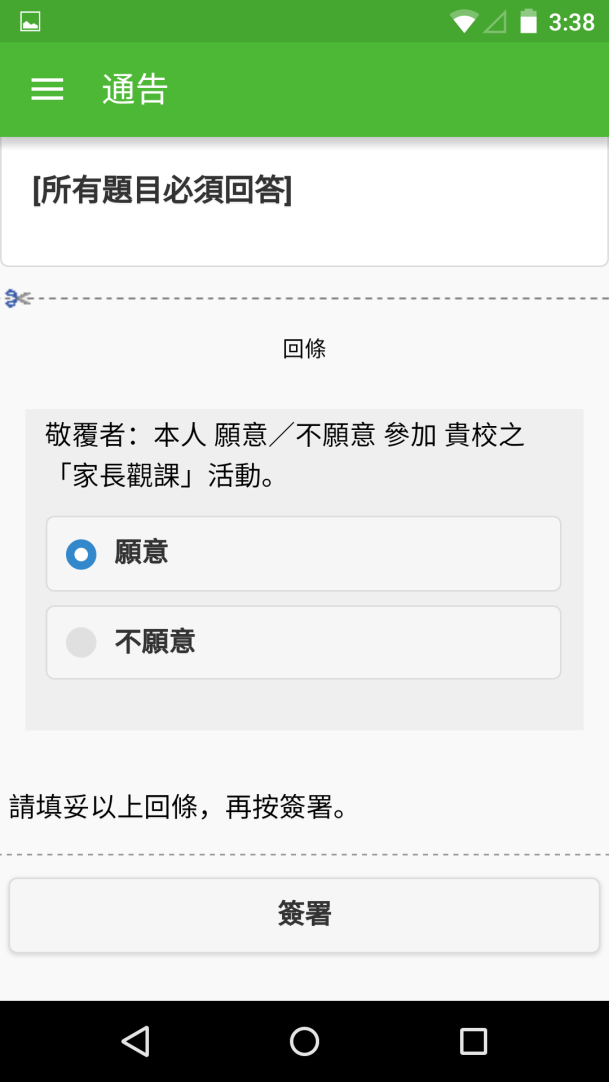 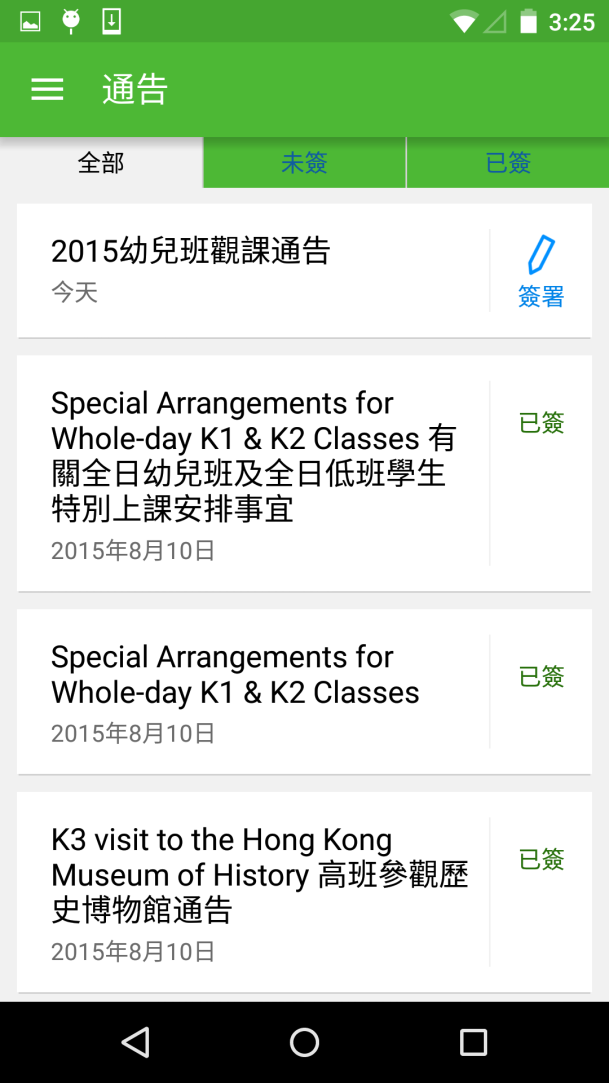 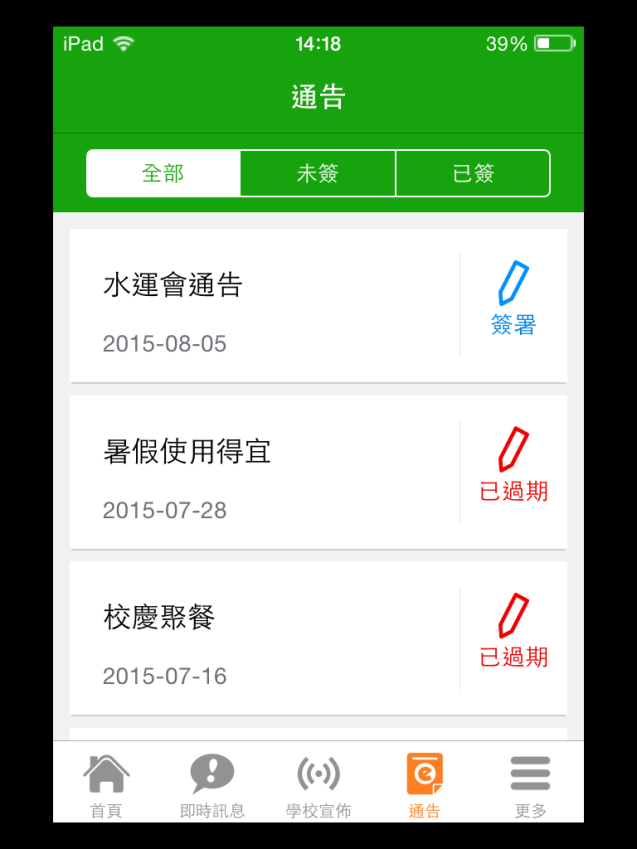 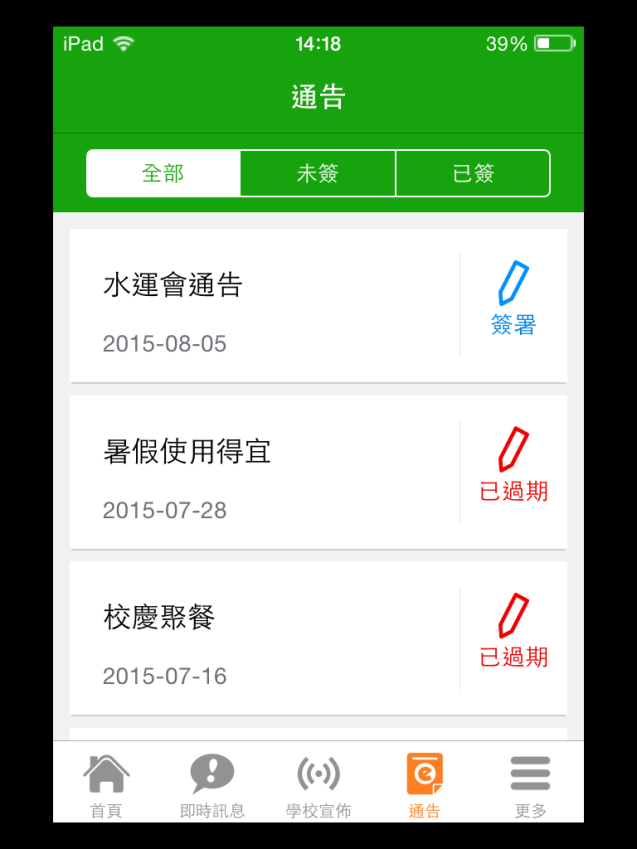 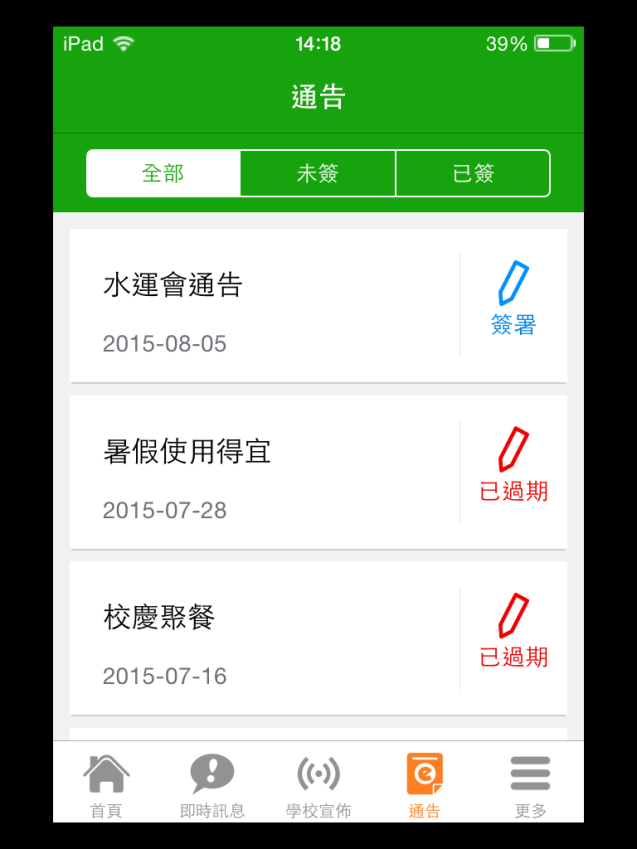 考勤紀錄(eAttendance)
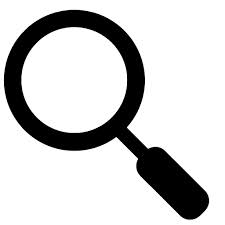 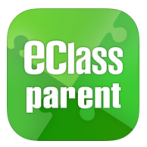 (家長效果)
檢視是日考勤紀錄
詳細考勤紀錄：於「目錄」按「考勤紀錄」>檢視詳細考勤紀錄
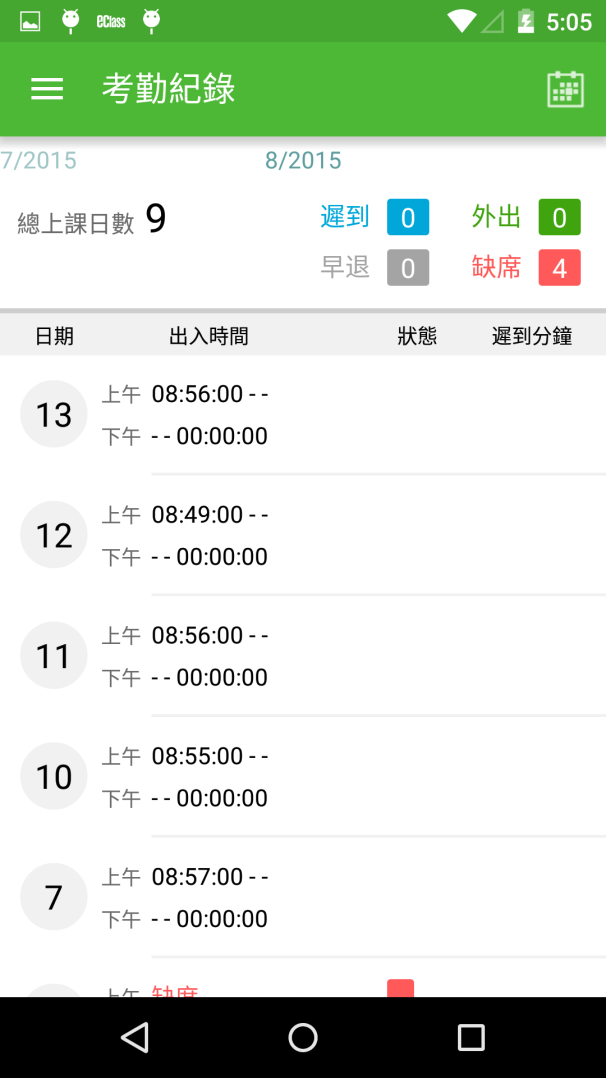 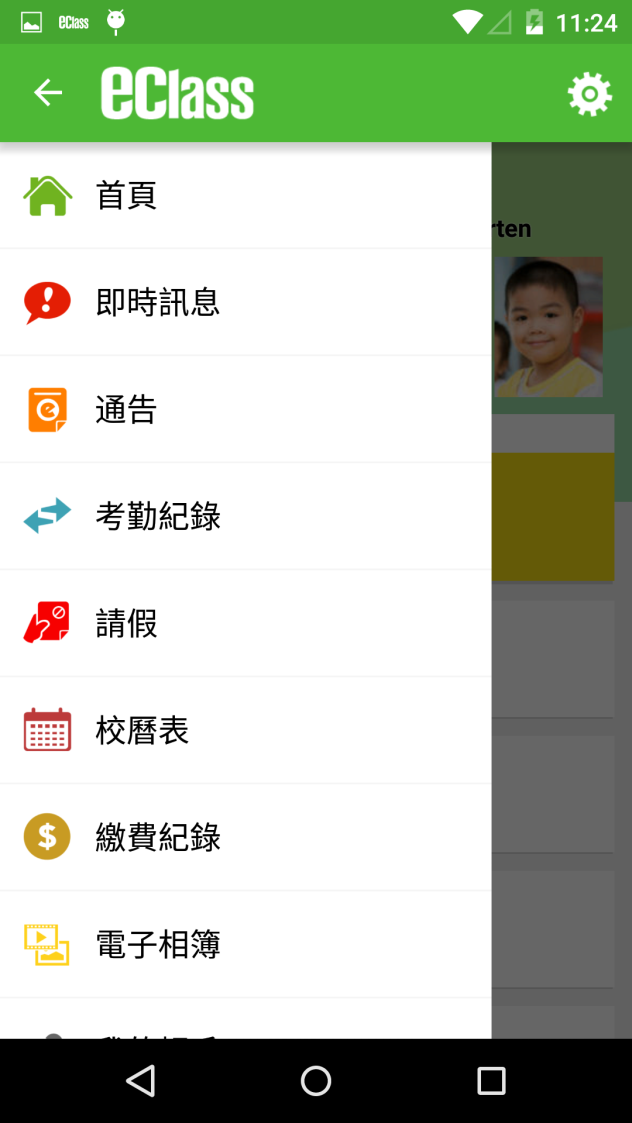 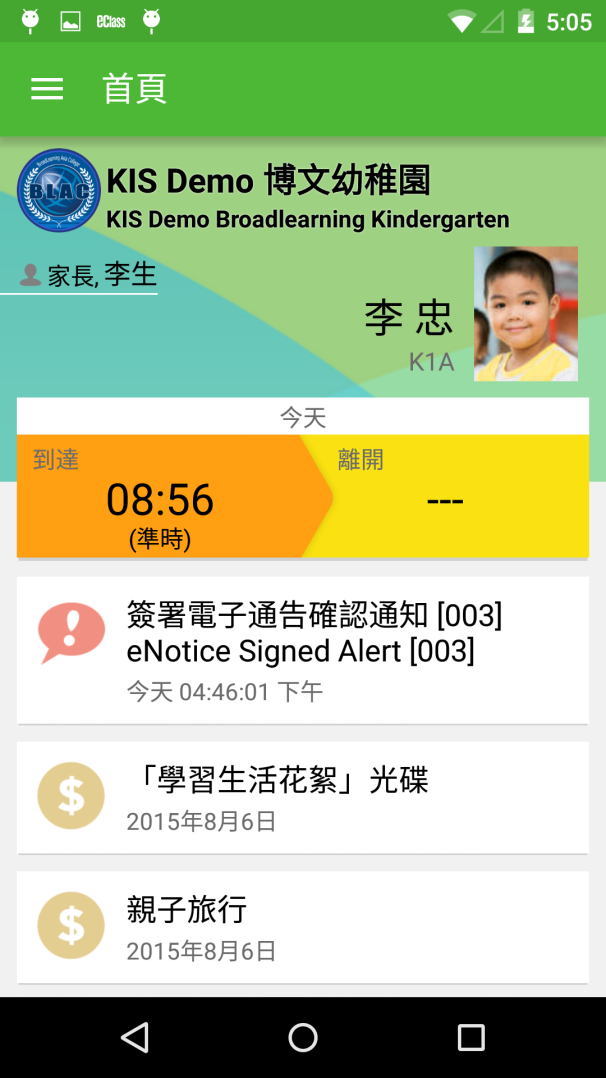 考勤紀錄(eAttendance)
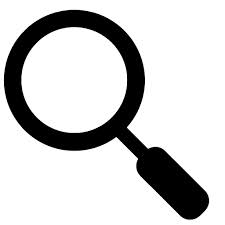 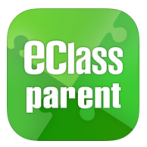 (家長效果)
檢視是日考勤紀錄
詳細考勤紀錄：按「考勤紀錄」>檢視詳細考勤紀錄
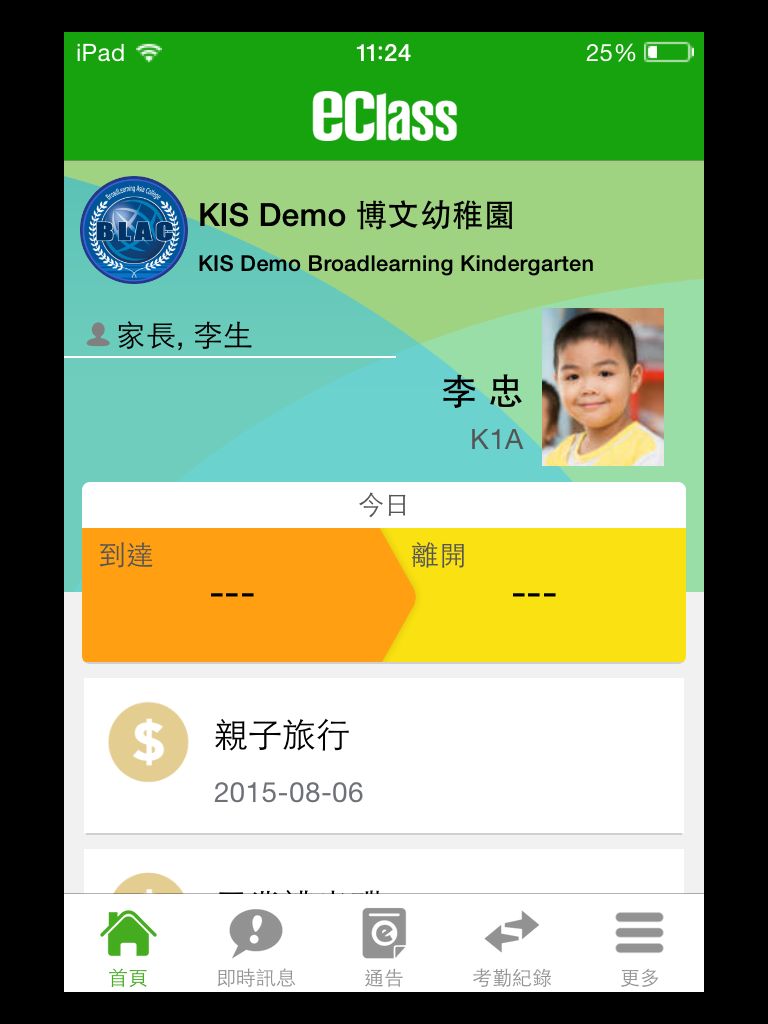 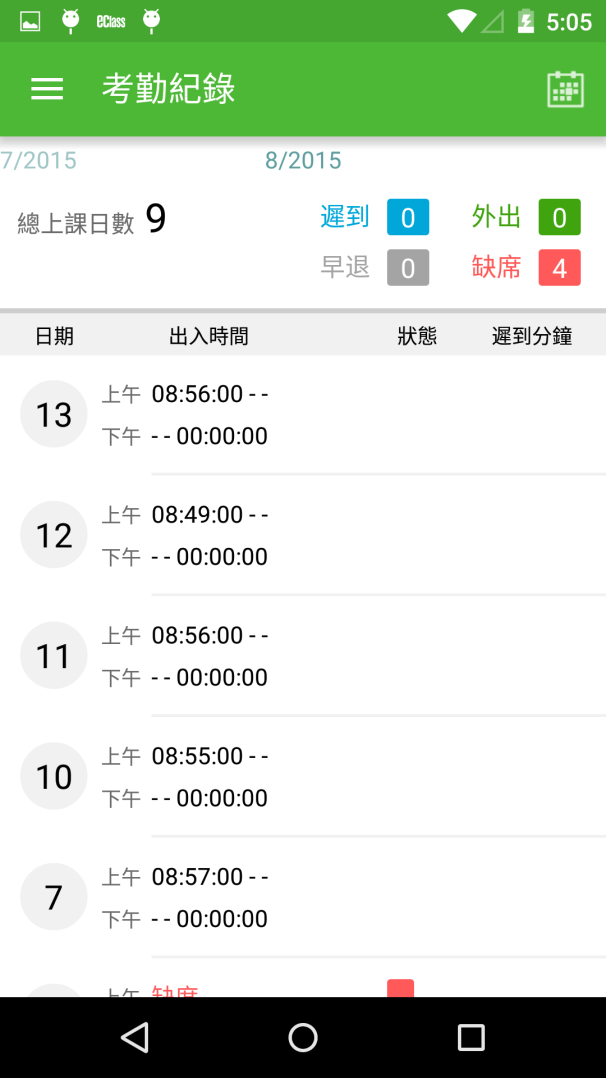 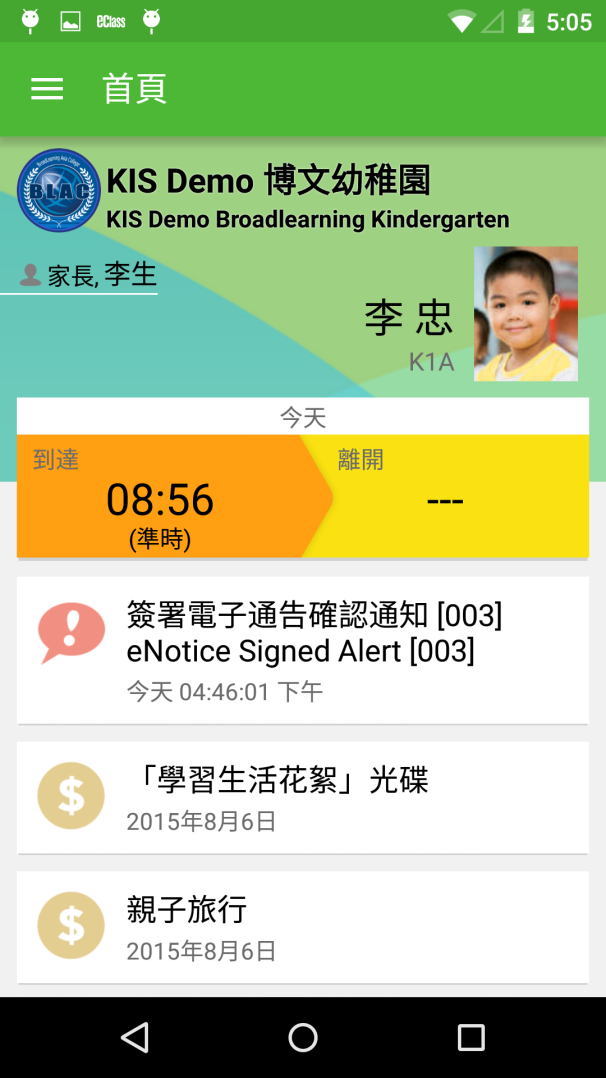 請假(家長手機申請)
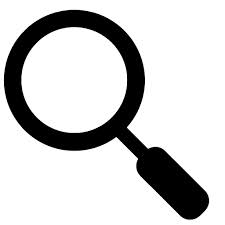 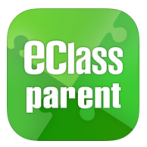 (家長效果)
按此        新增 > 輸入日期 > 輸入請假原因 > 按「呈送」
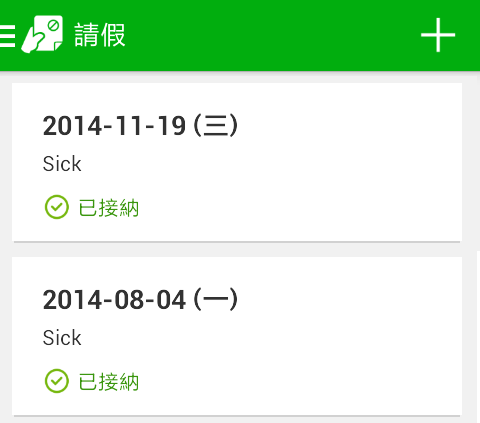 按此        新增 > 輸入日期 > 輸入請假原因 > 按「呈送」
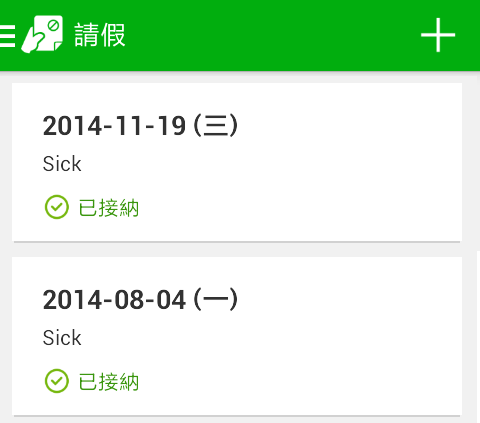 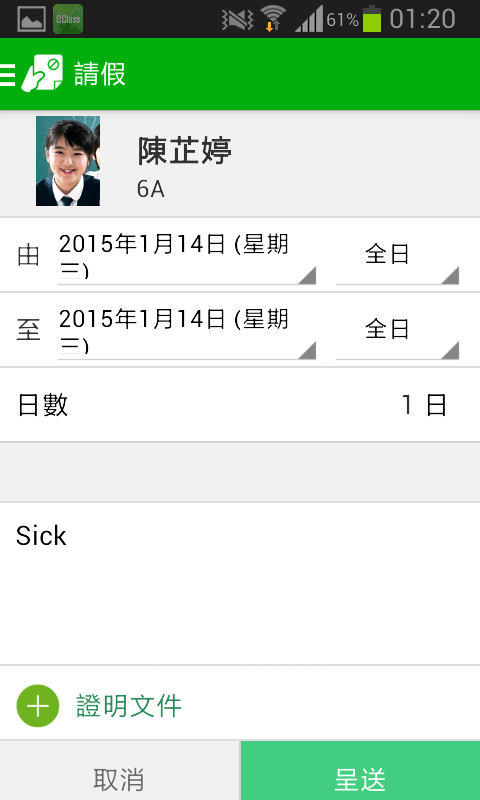 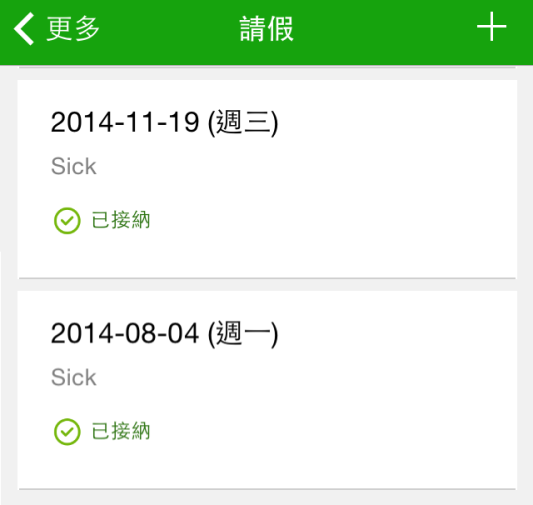 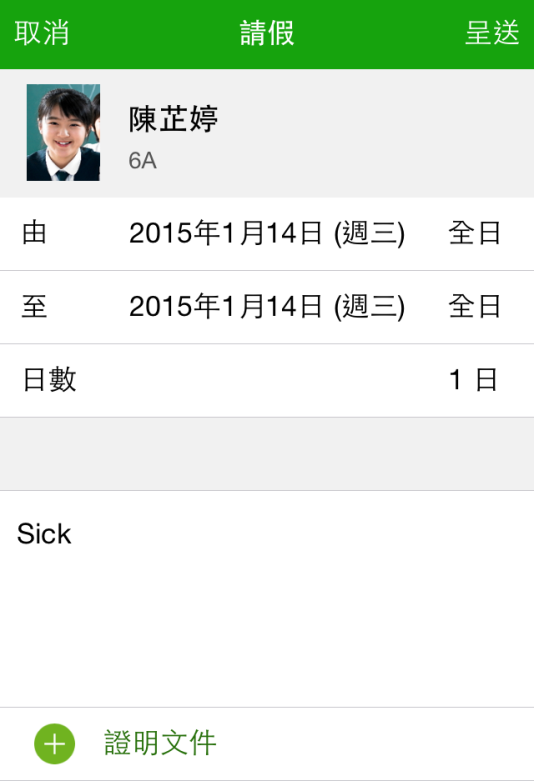 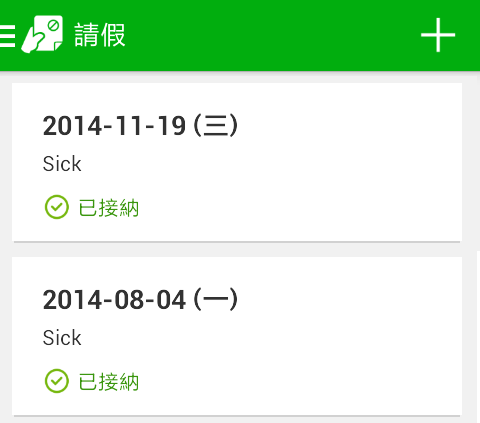 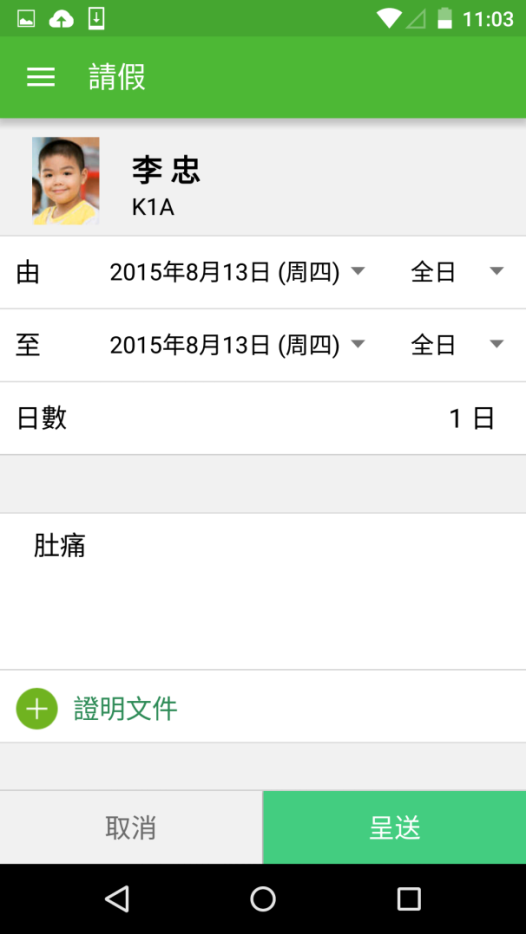 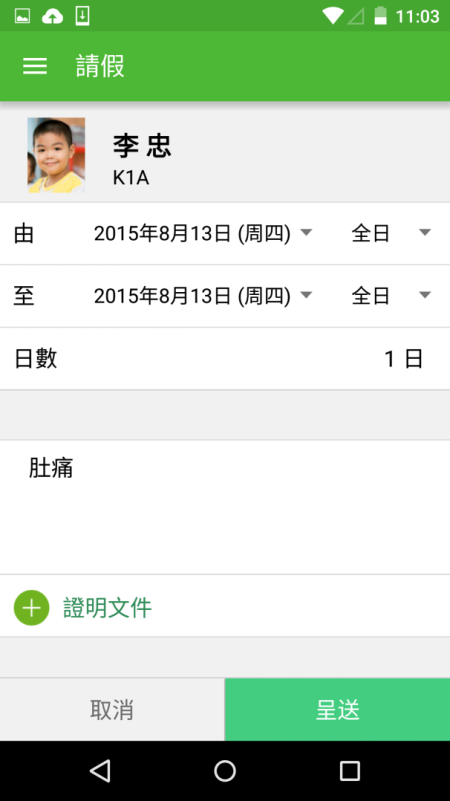 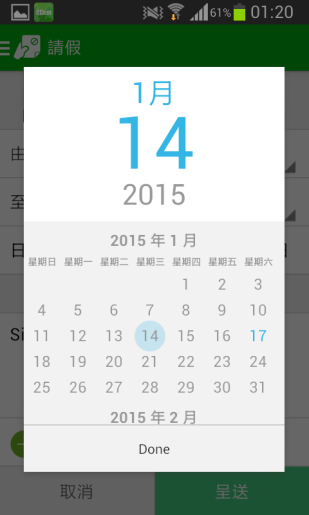 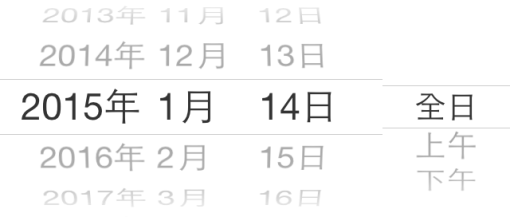 請假(家長手機申請)
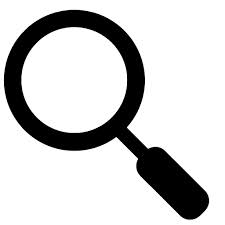 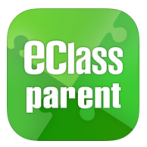 (家長效果)
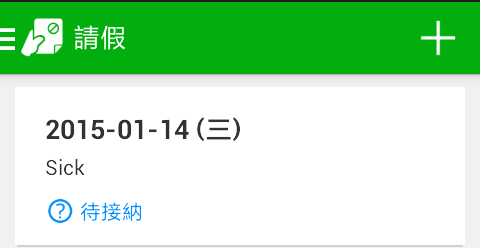 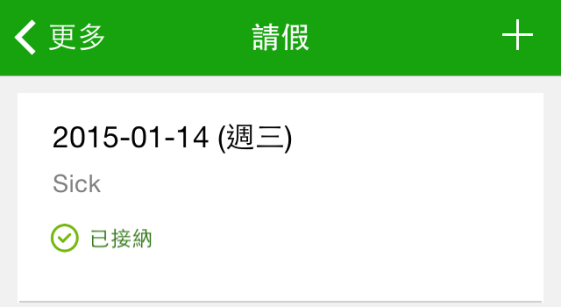 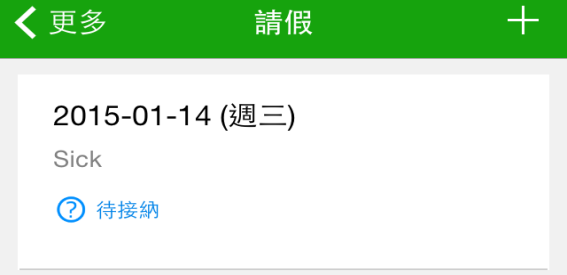 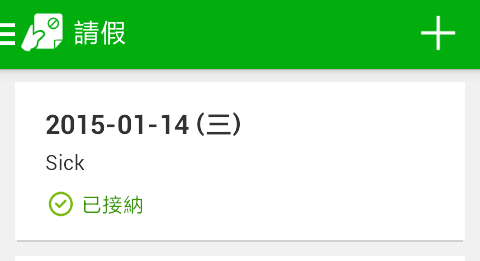 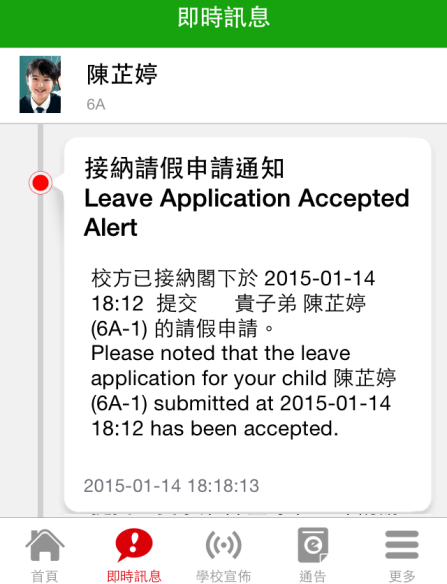 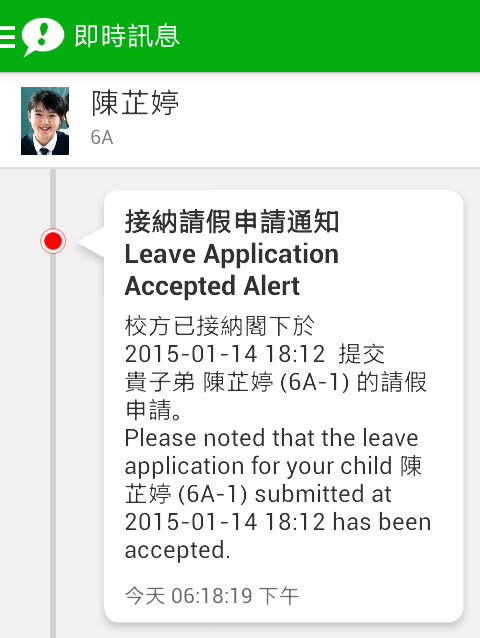 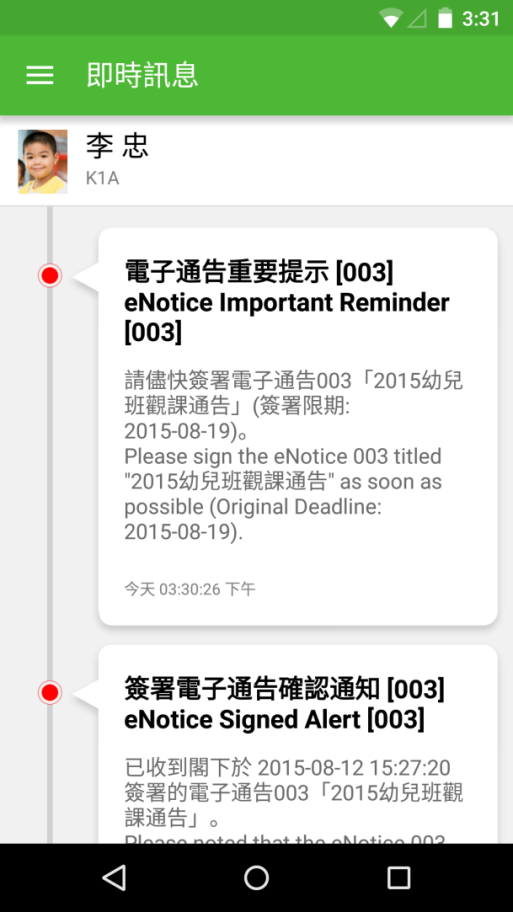 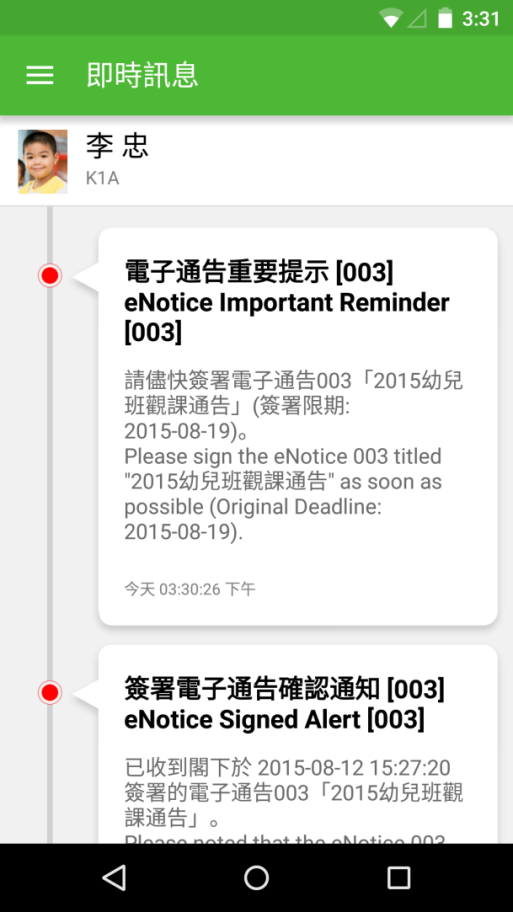 校曆表(School Calendar)
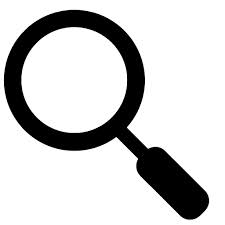 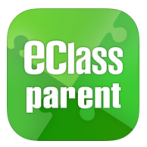 (家長效果)
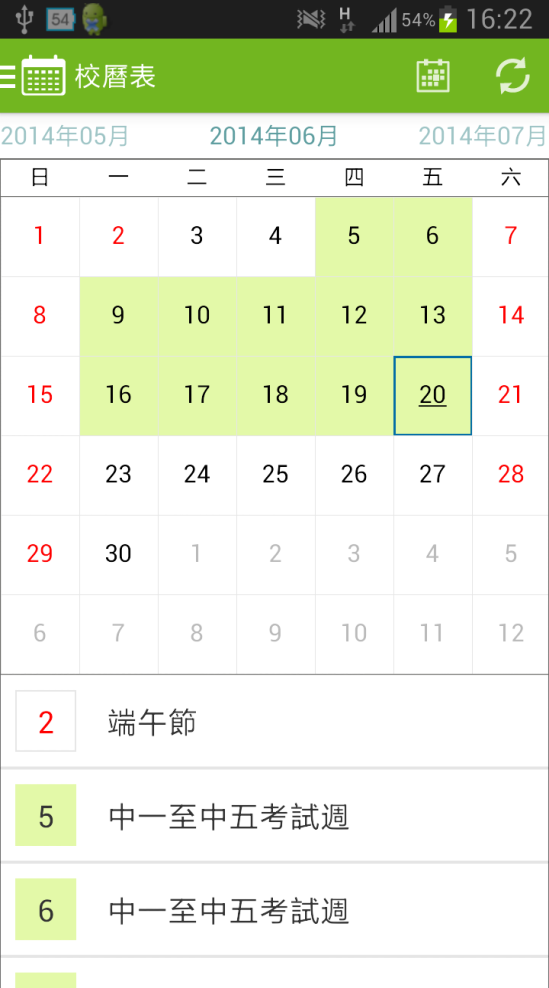 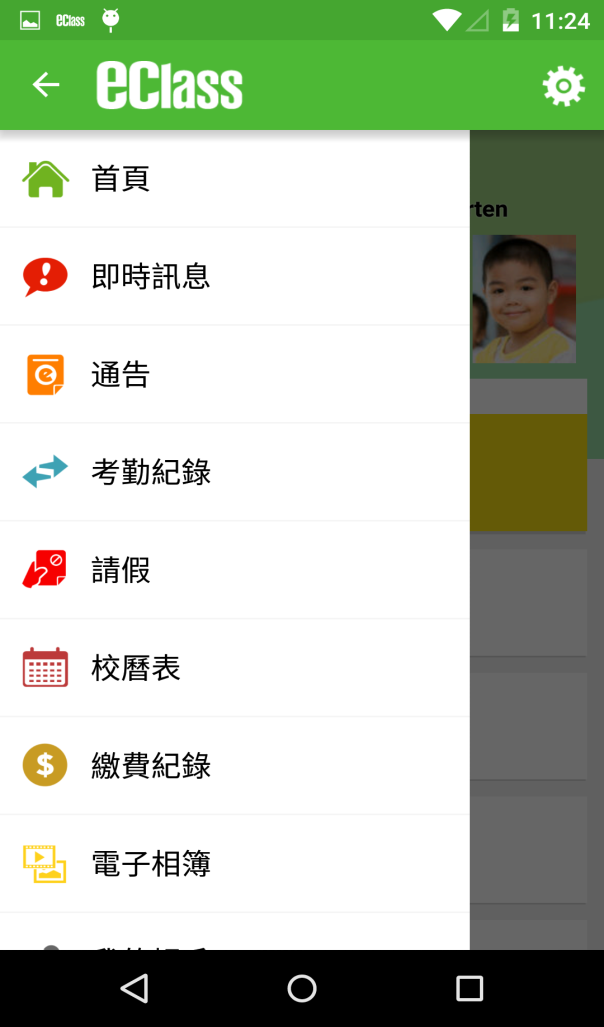 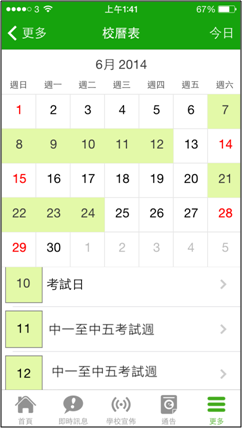 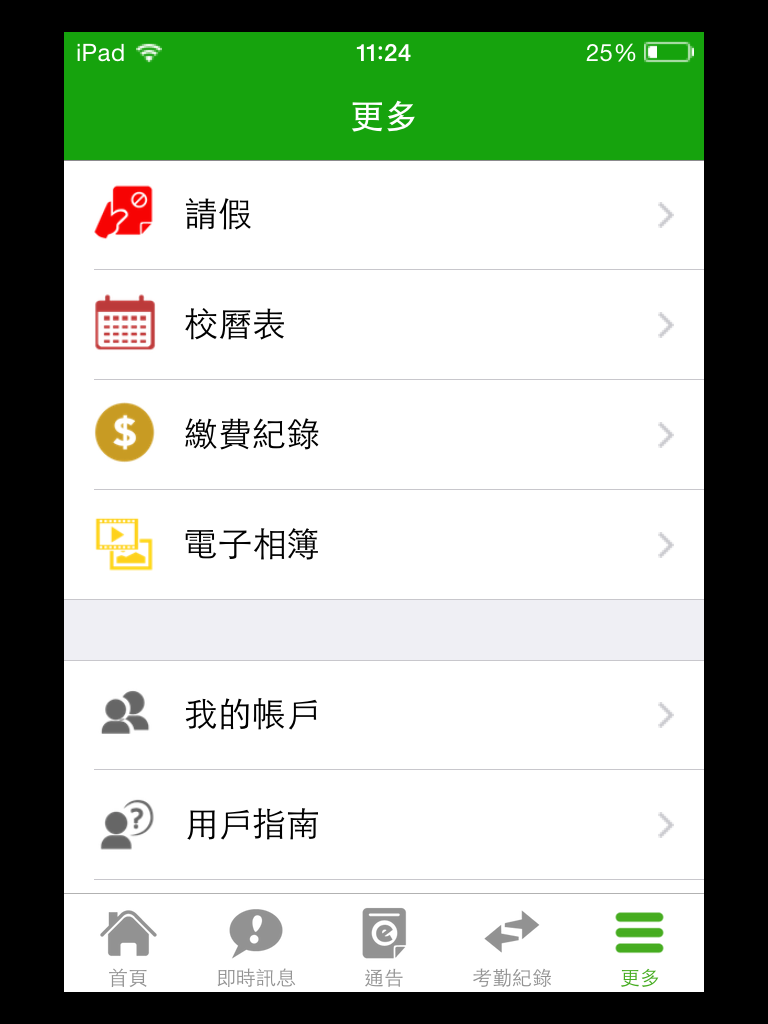 繳費紀錄(ePayment)
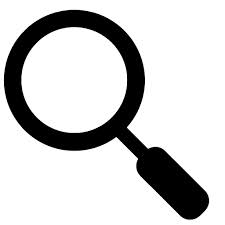 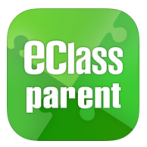 (家長效果)
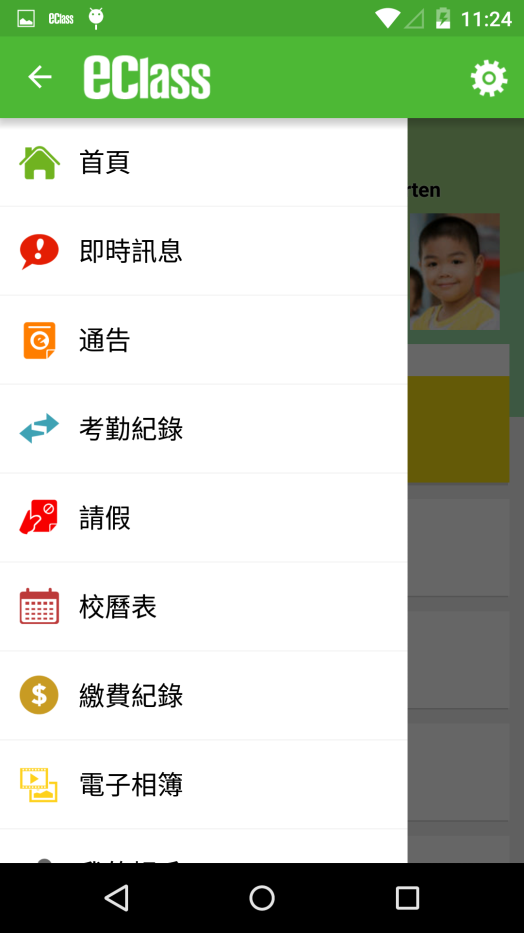 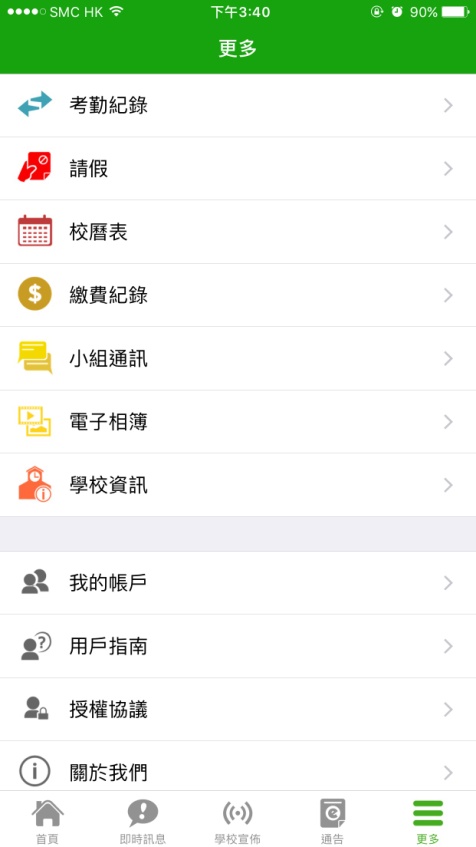 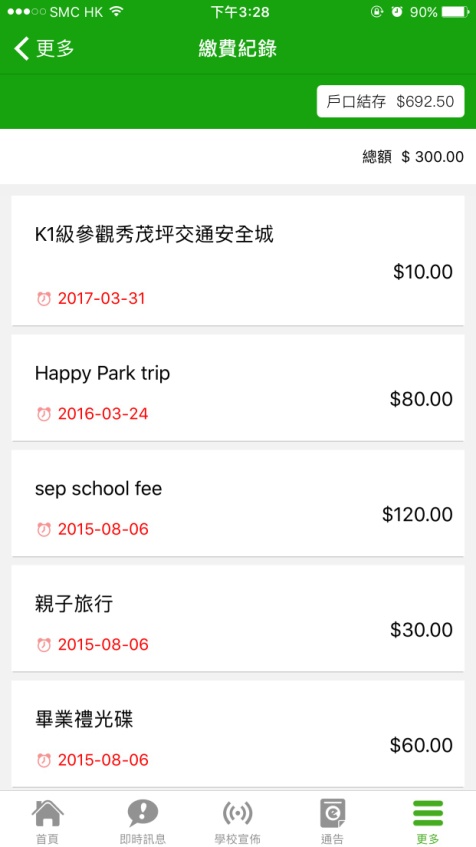 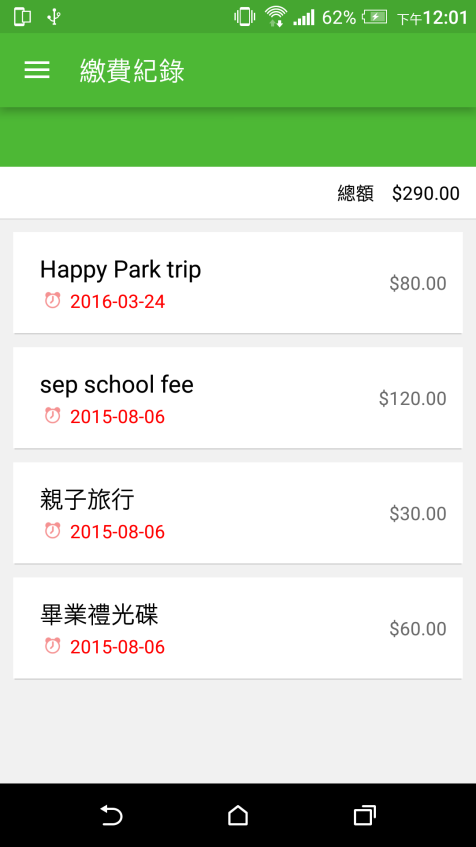 電子相簿(Photo Album)
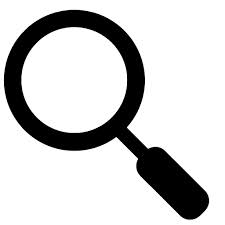 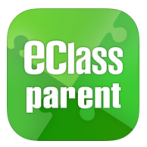 (家長效果)
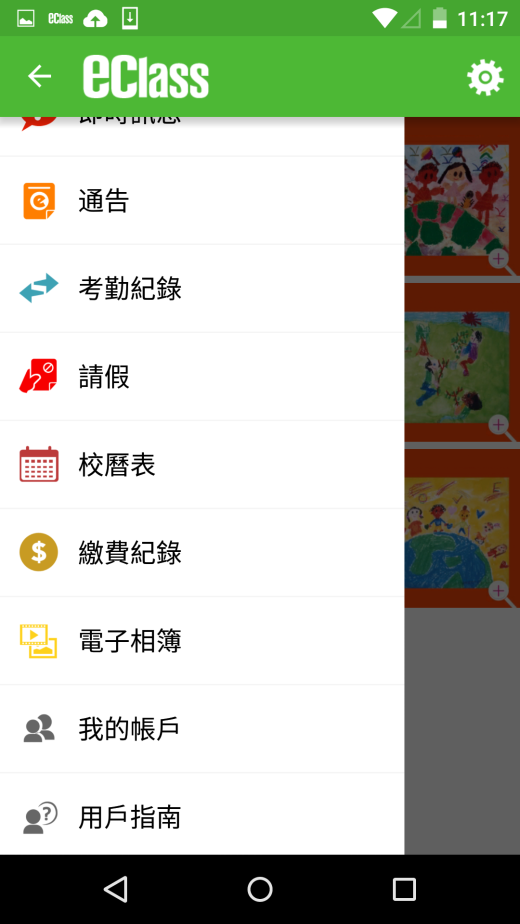 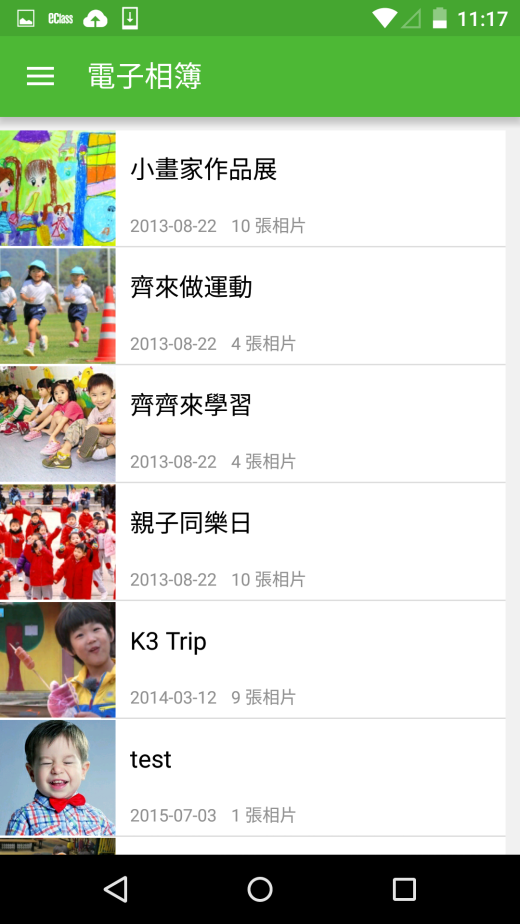 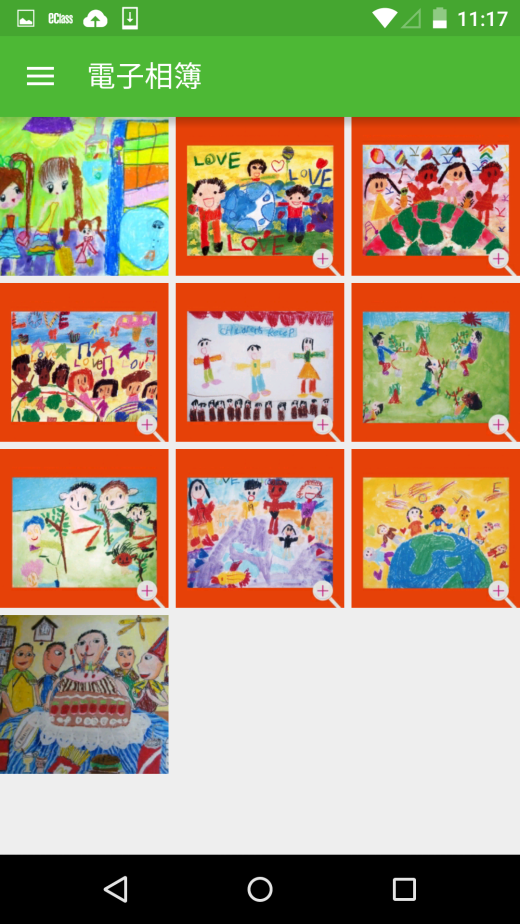 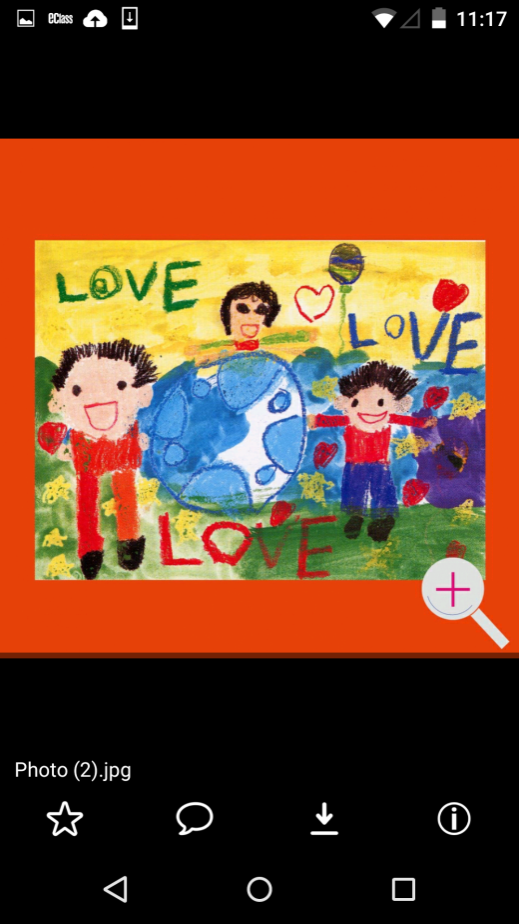 電子相簿(Photo Album)
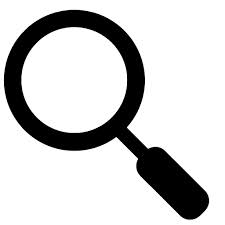 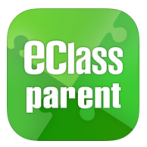 (家長效果)
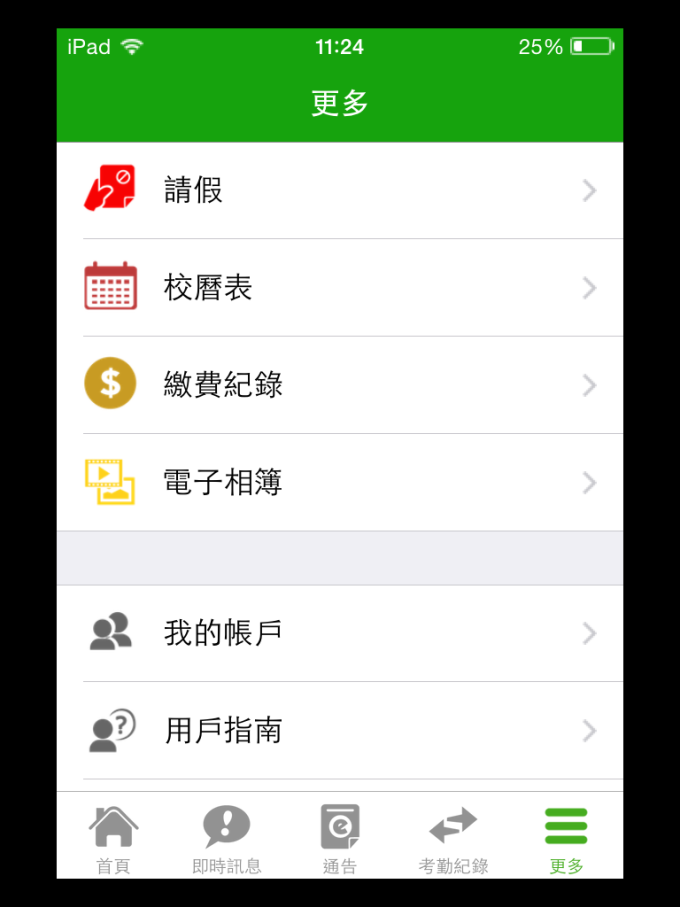 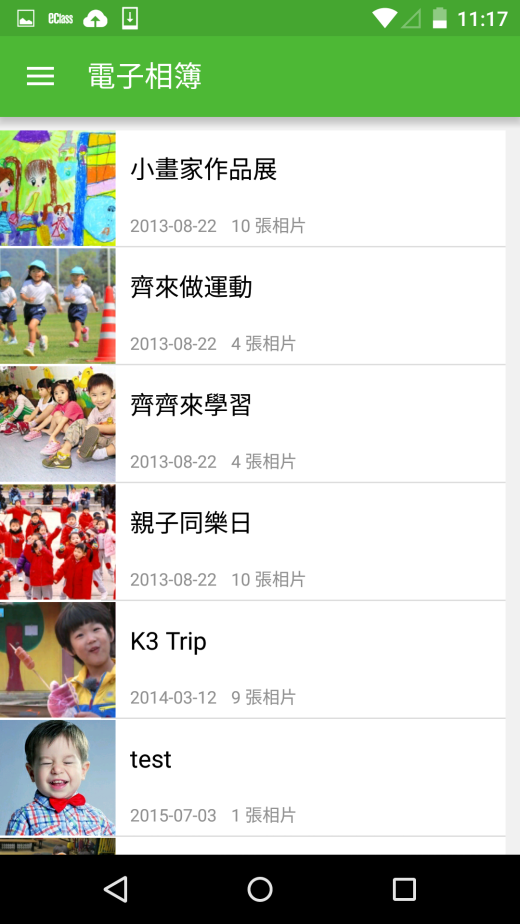 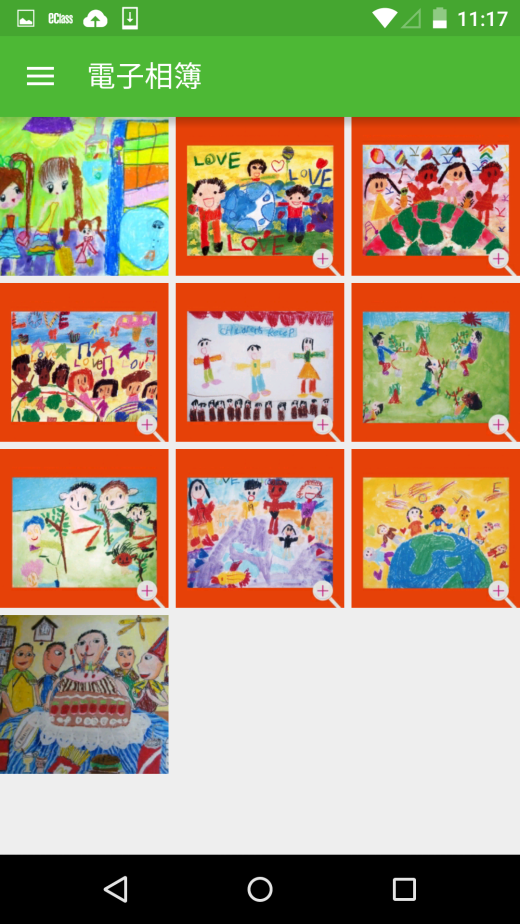 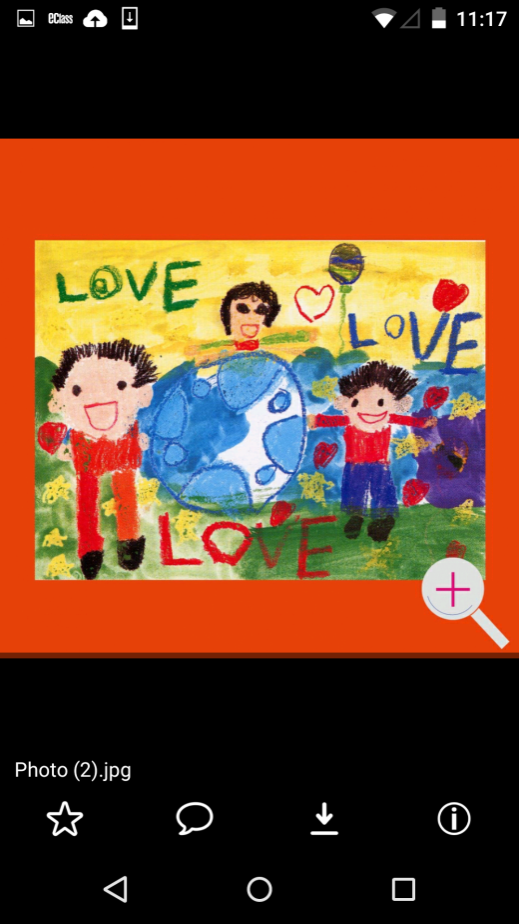 我的帳戶(My Accounts)登出/刪除
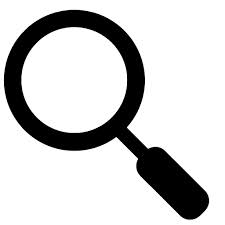 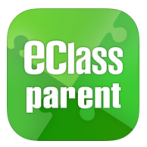 (家長效果)
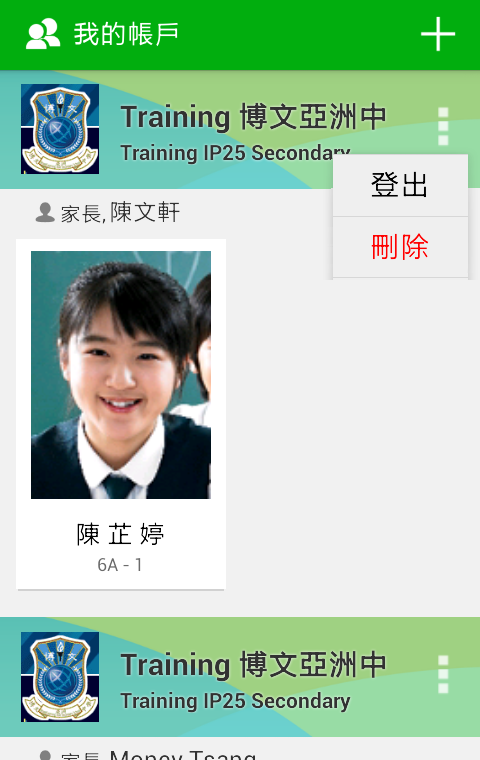 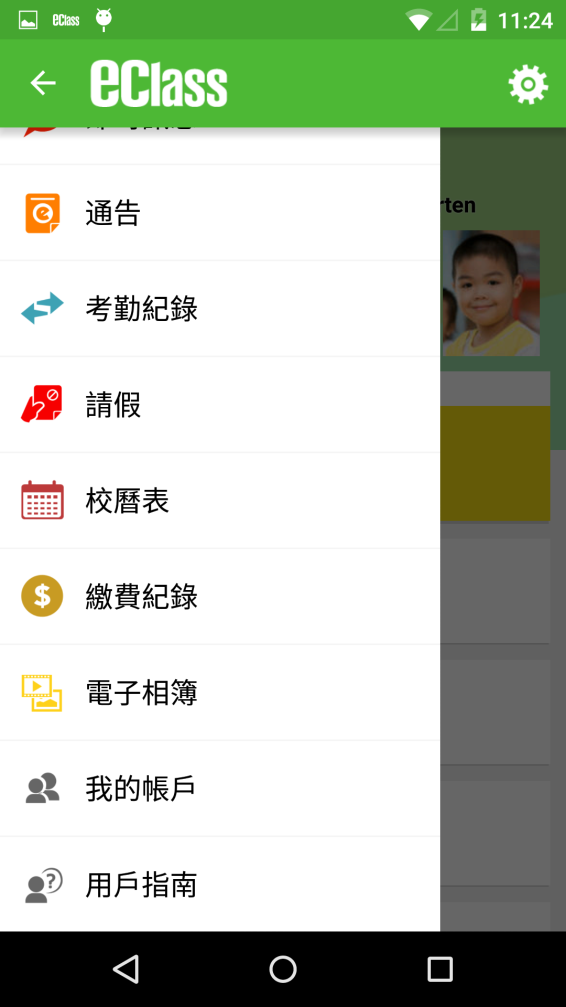 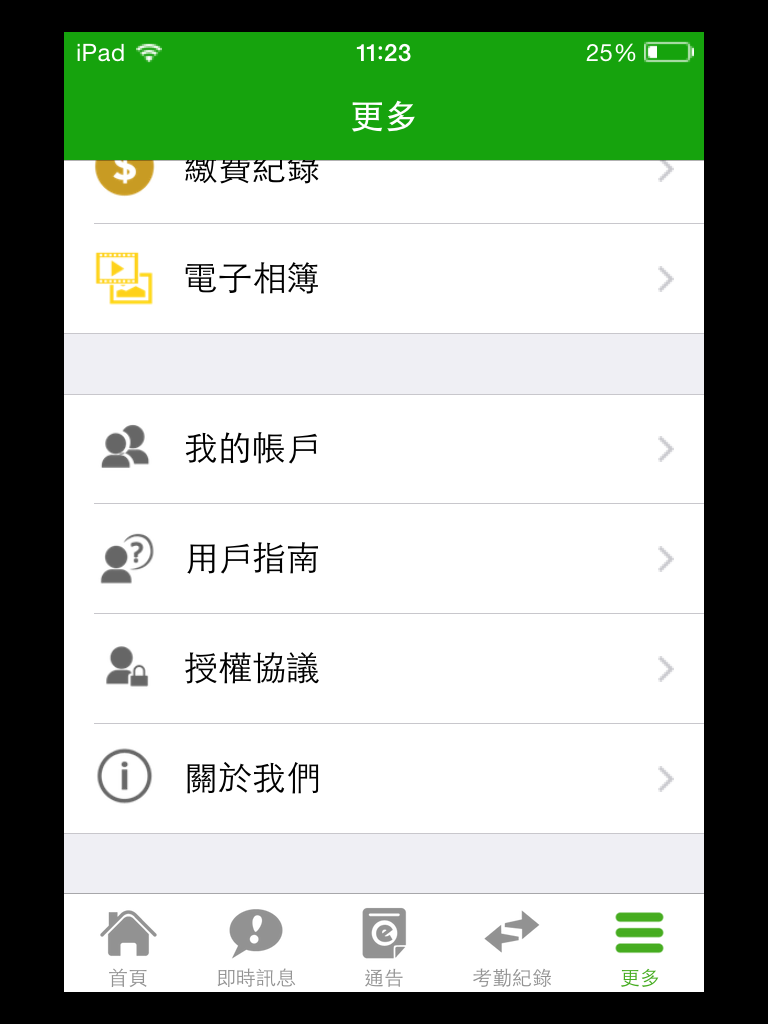 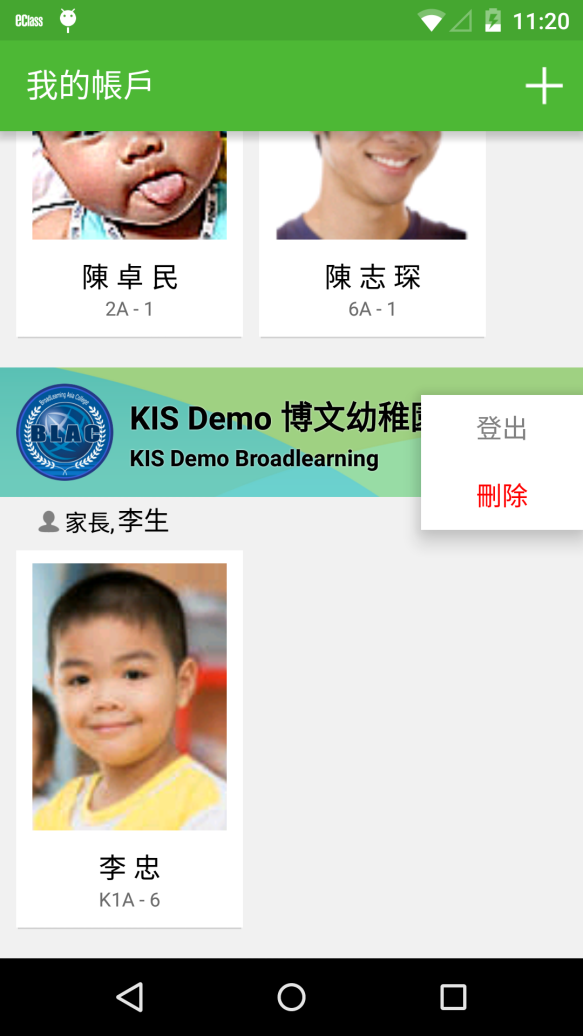 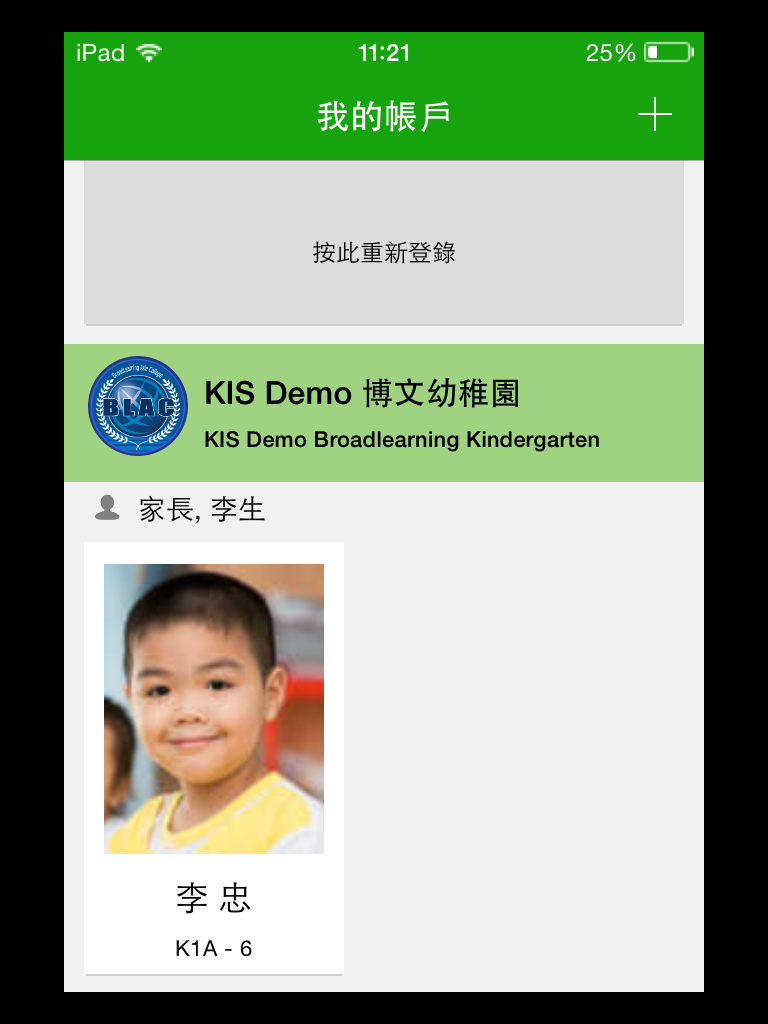 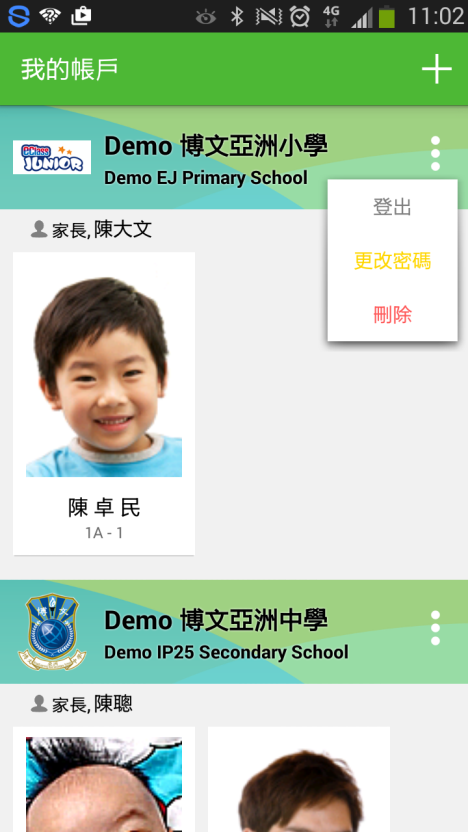 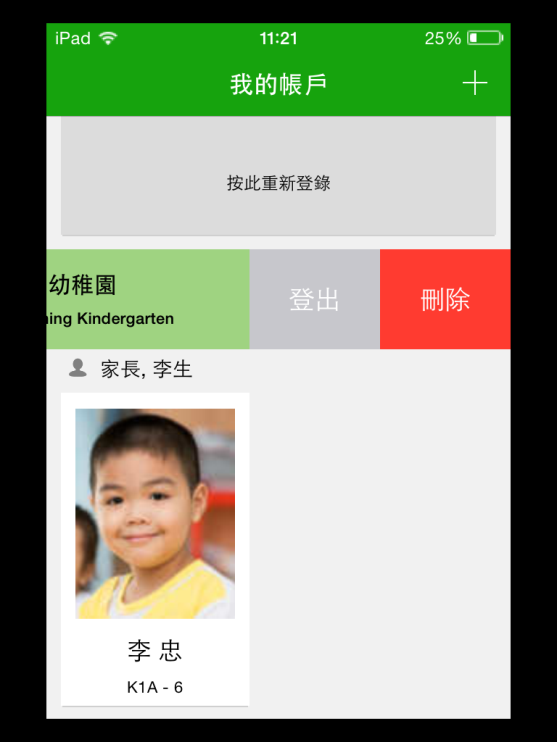 我的帳戶(My Accounts)新增帳戶
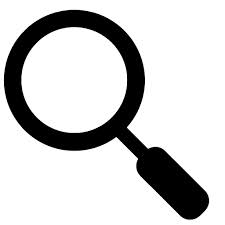 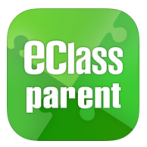 (家長效果)
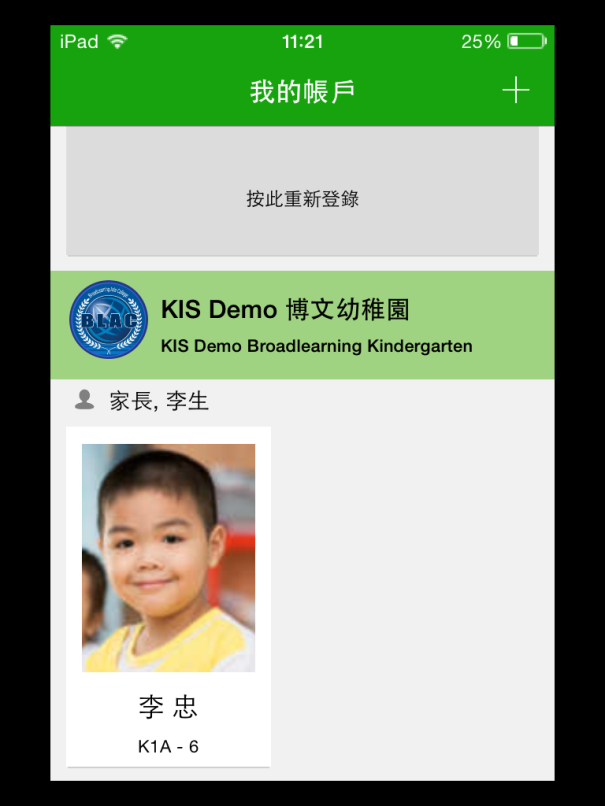 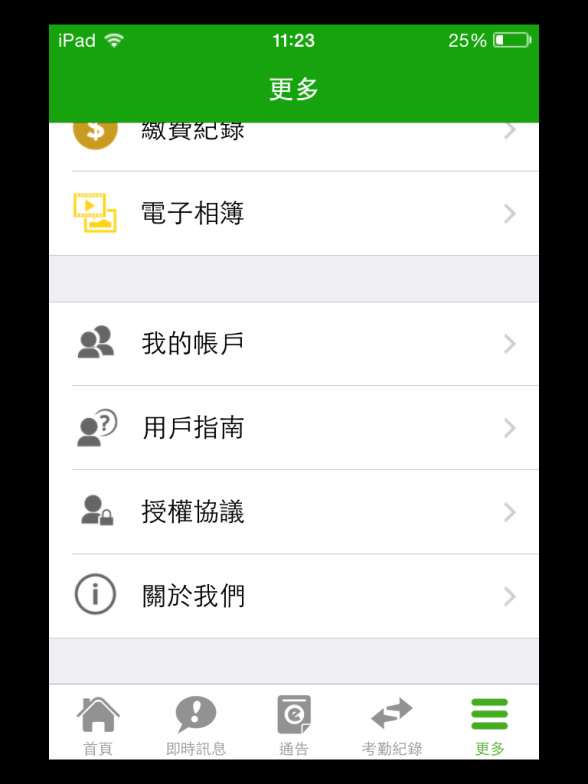 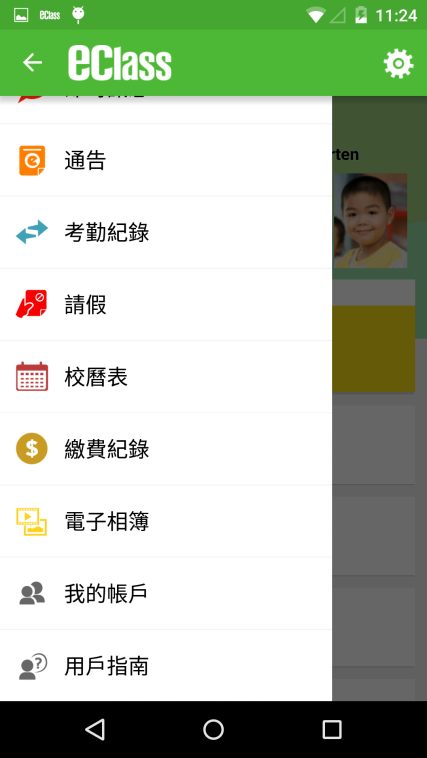 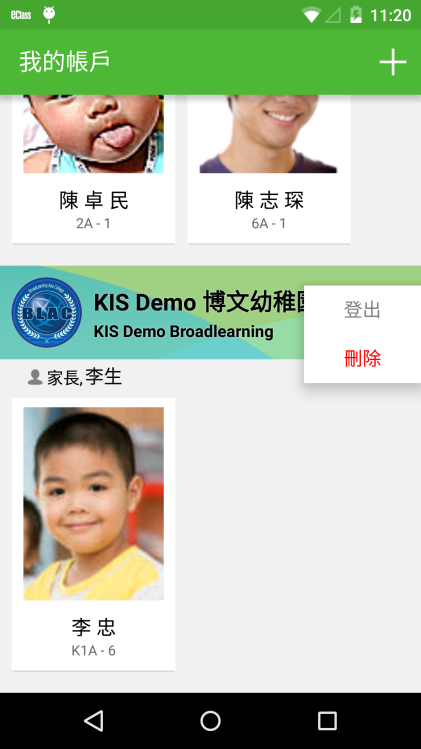 用戶指南(User Guide)
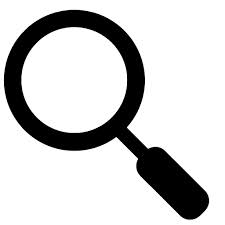 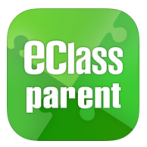 (家長效果)
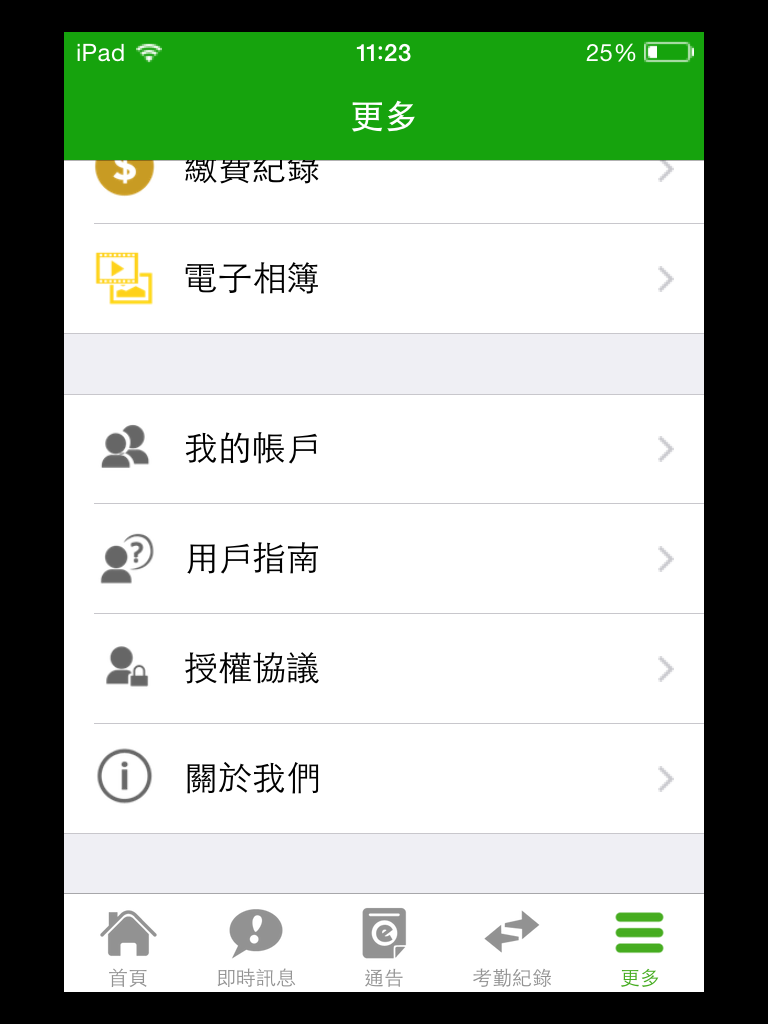 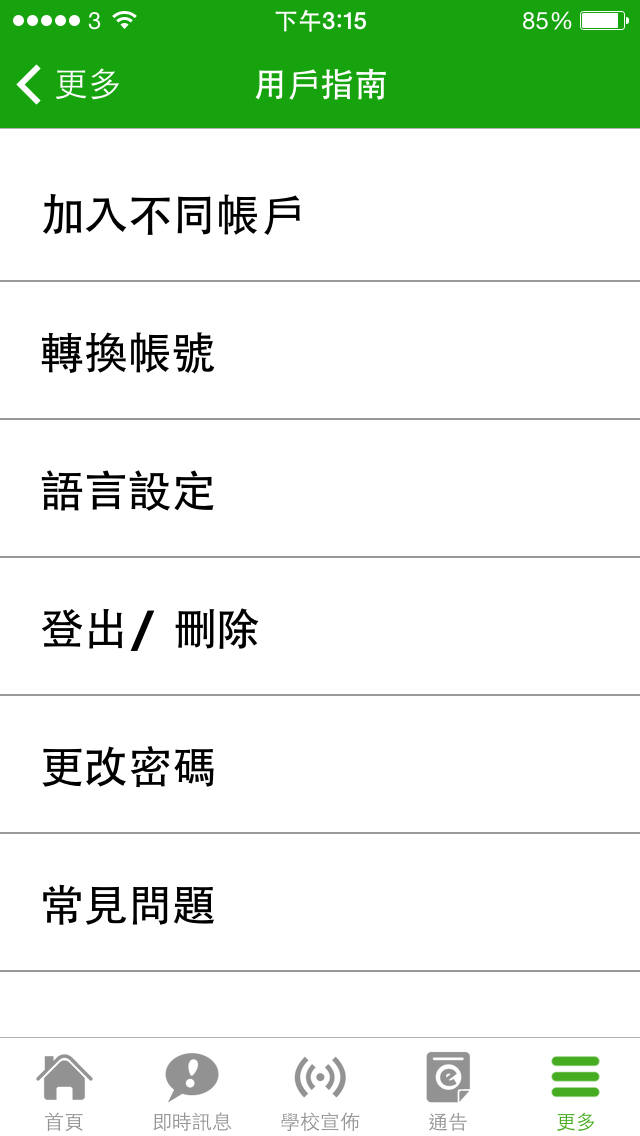 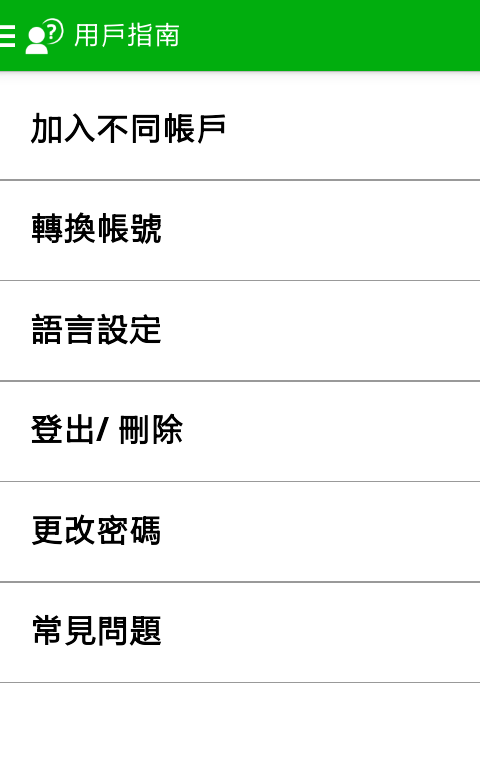 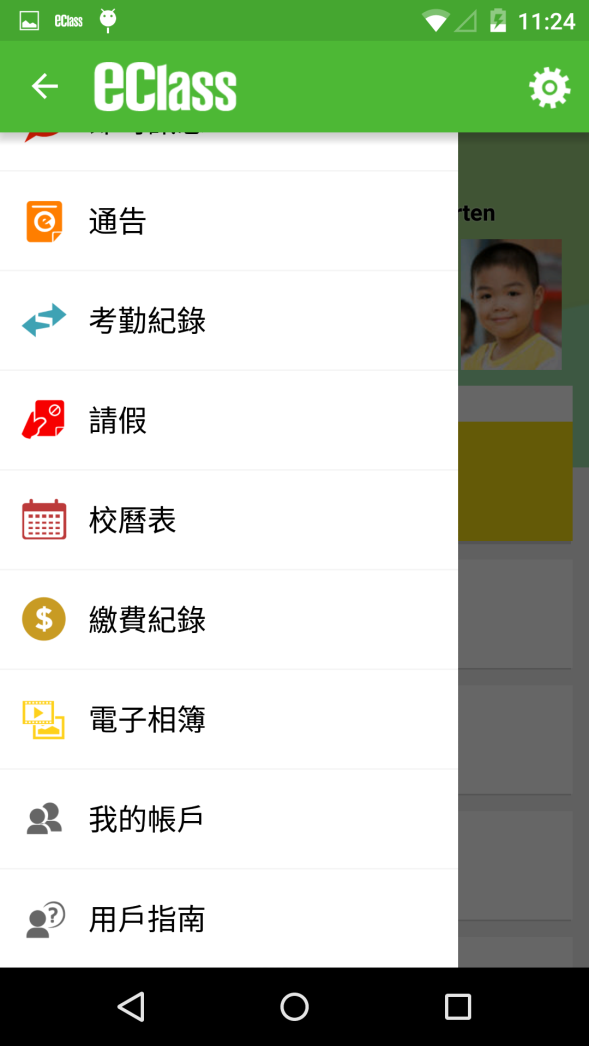 更改密碼(Change Password)
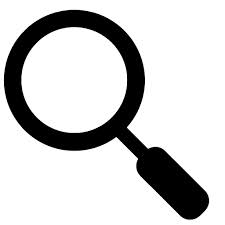 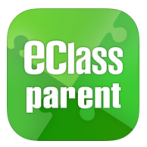 (家長效果)
家長如需更改密碼，可透過eClass Parent App或桌面電腦到eClass 平台更改
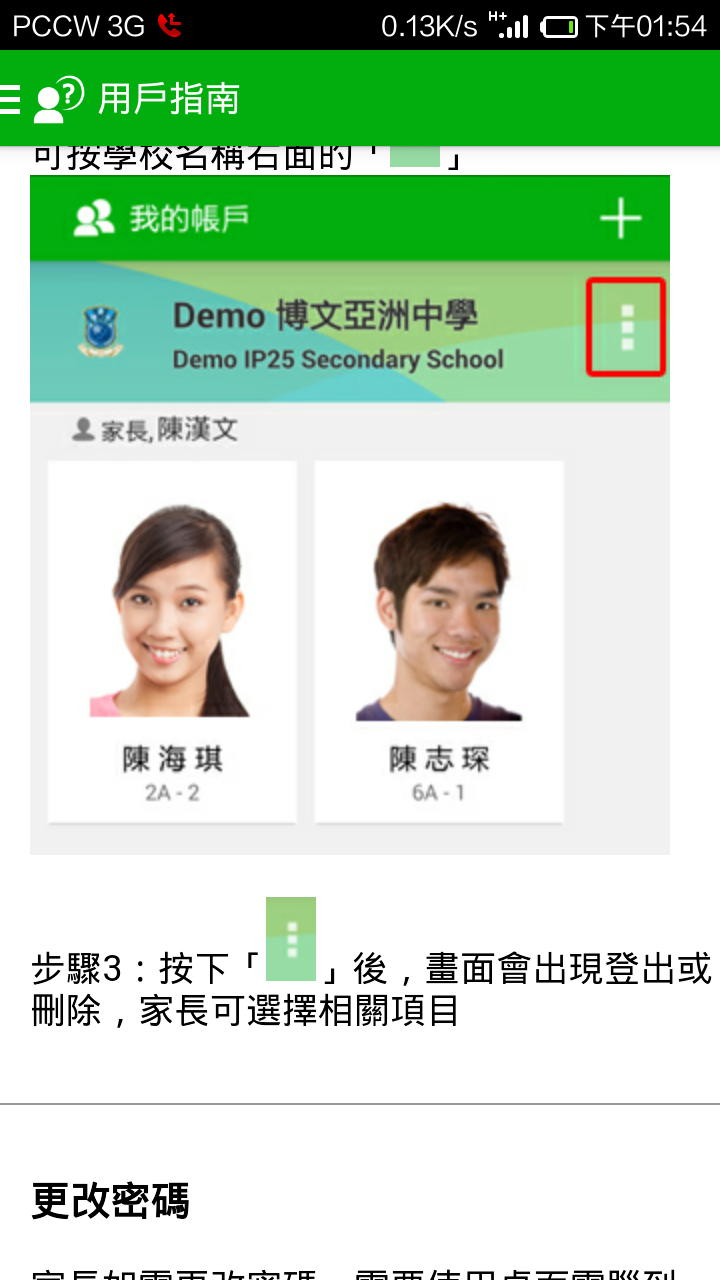 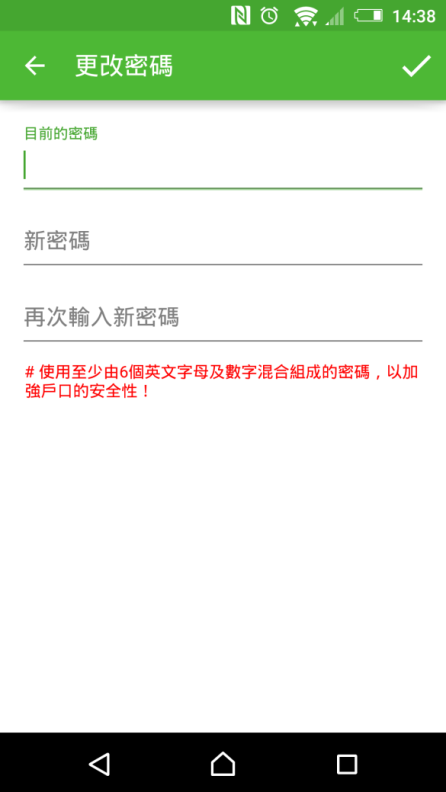 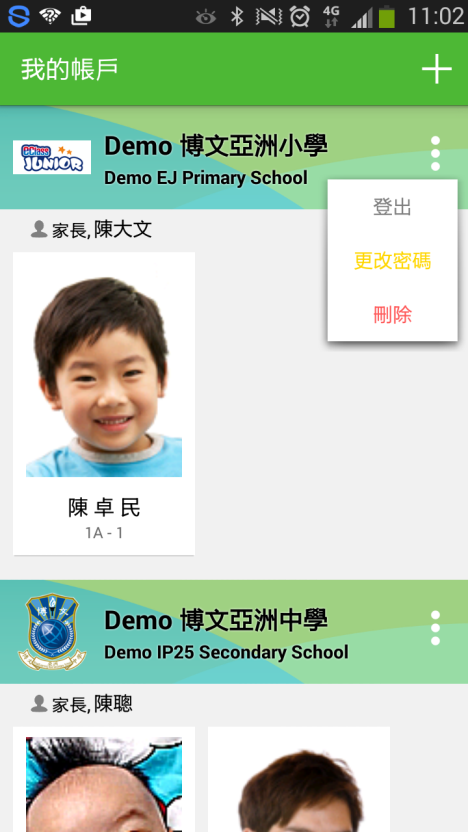 更改密碼(Change Password)
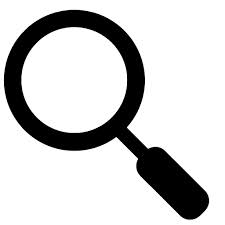 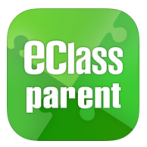 (家長效果)
家長如需更改密碼，可透過eClass Parent App或桌面電腦到eClass 平台更改
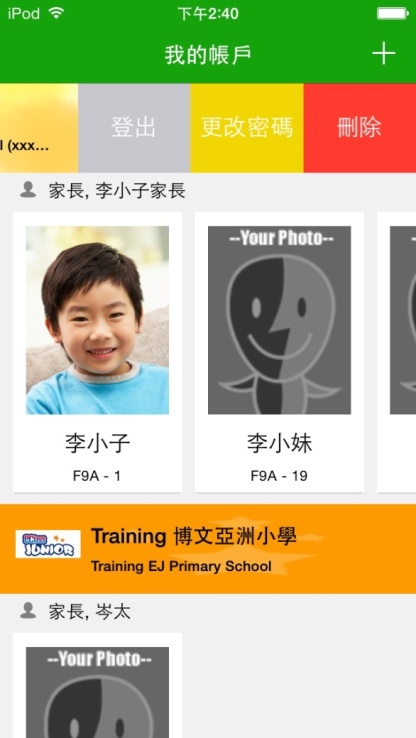 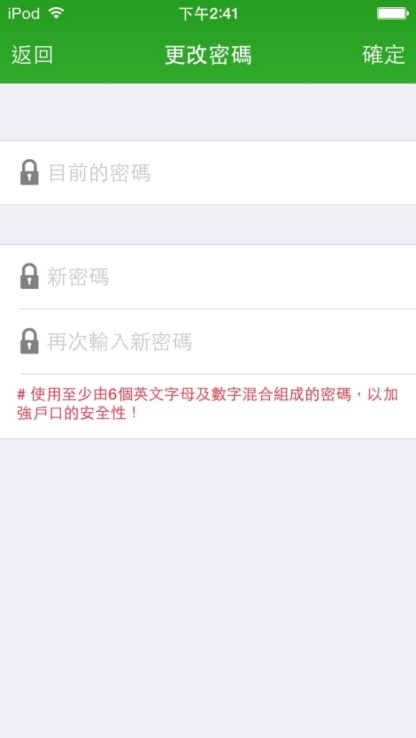 更改密碼(Change Password)
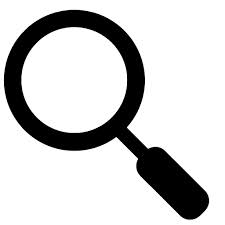 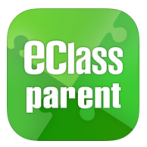 (家長效果)
家長如需更改密碼，可透過桌面電腦到eClass 平台更改
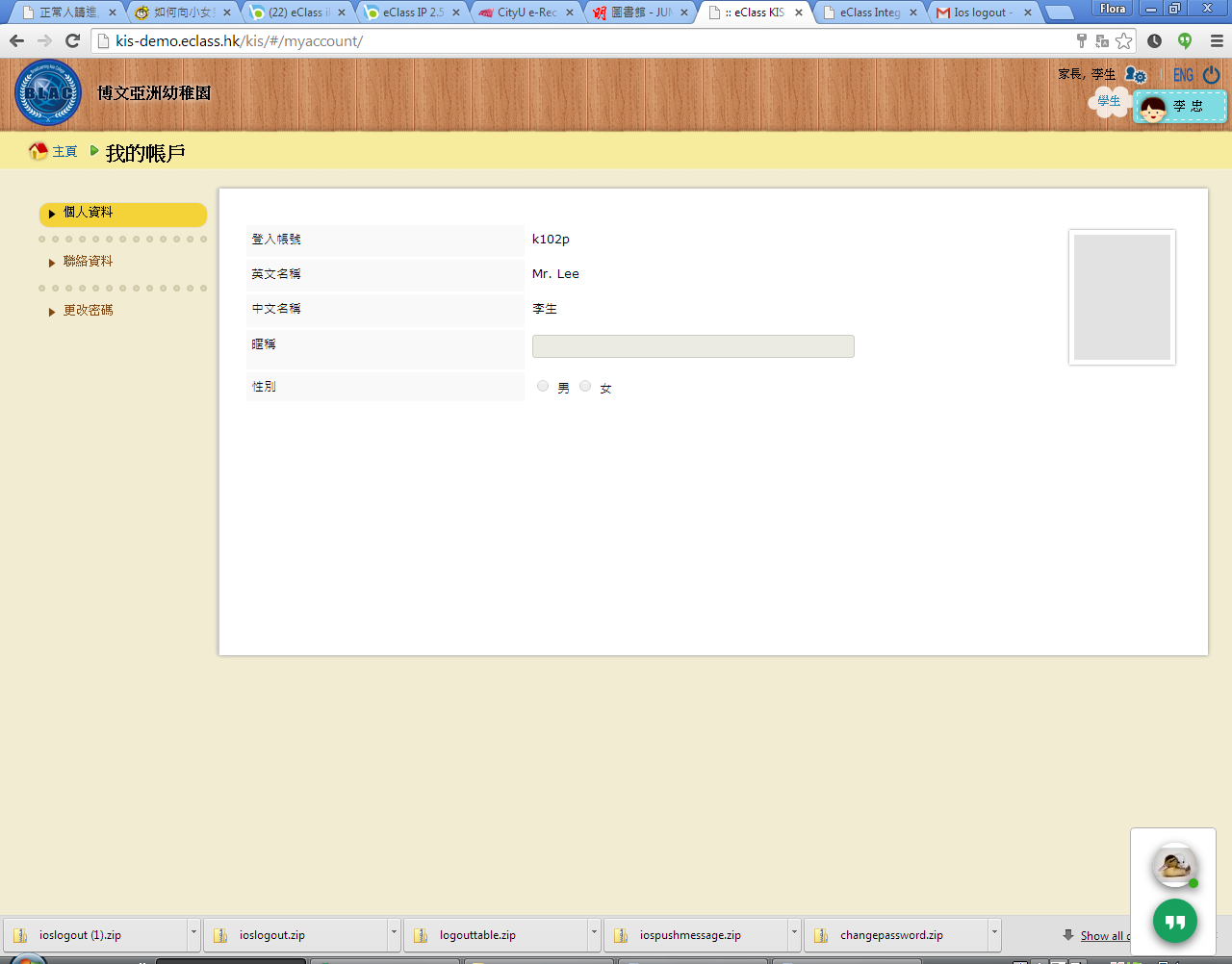 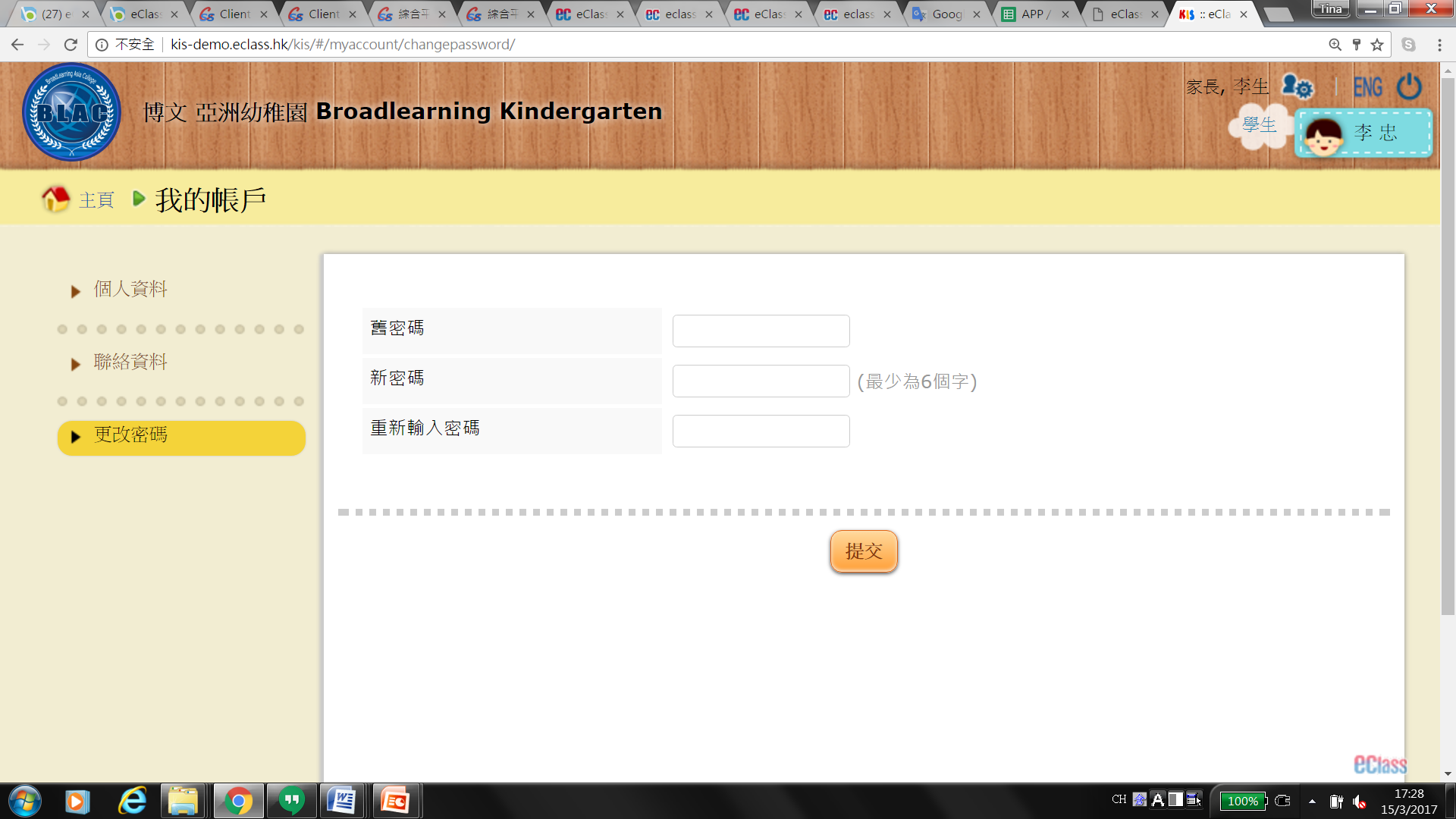 完
多謝選用eClass App
如有問題，歡迎電郵至
support@broadlearning.com

或致電客戶服務熱線 3913 3211